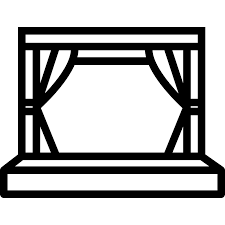 Sound
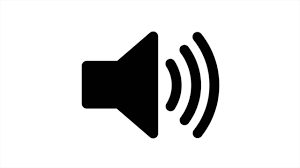 Set
Design Elements
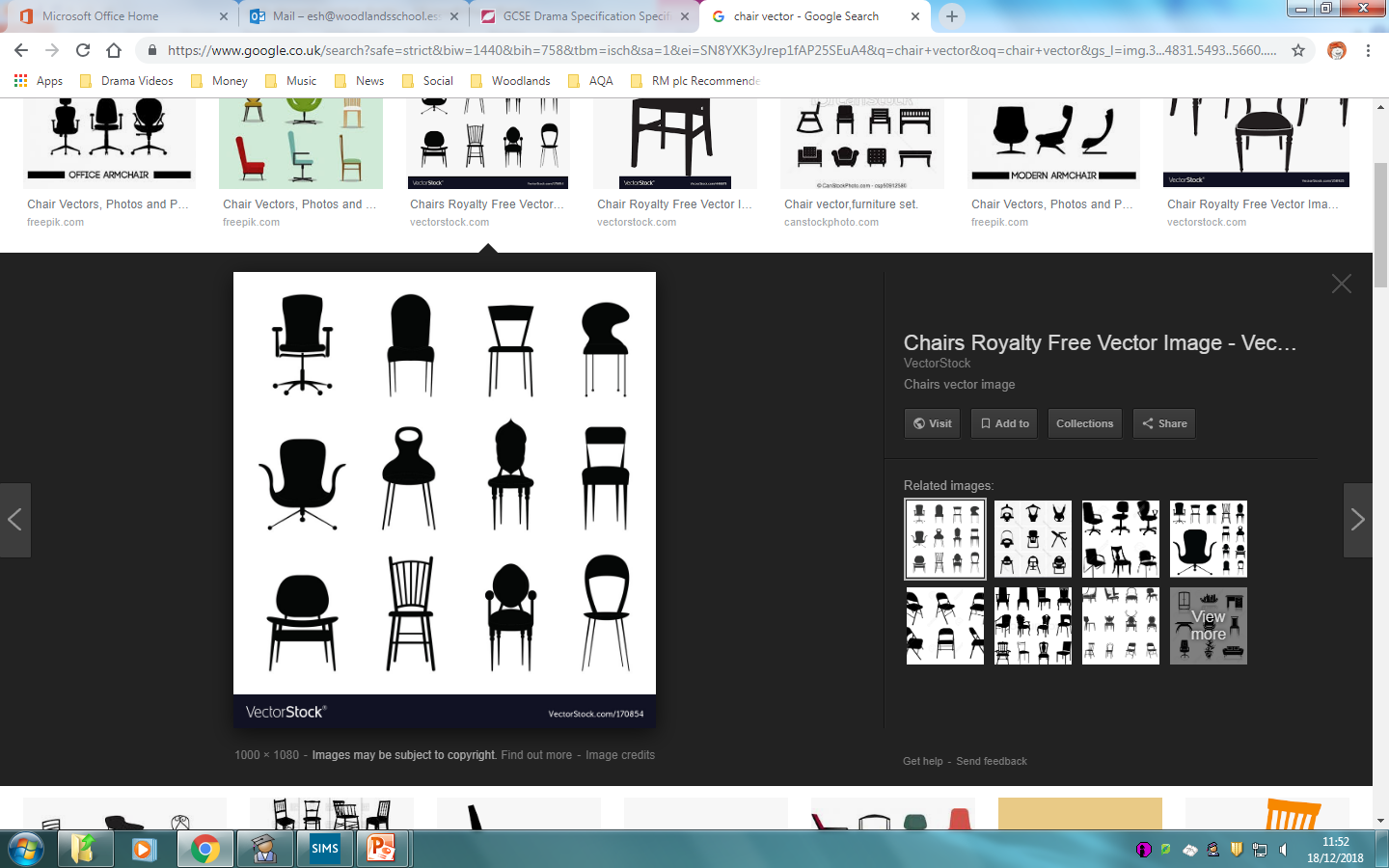 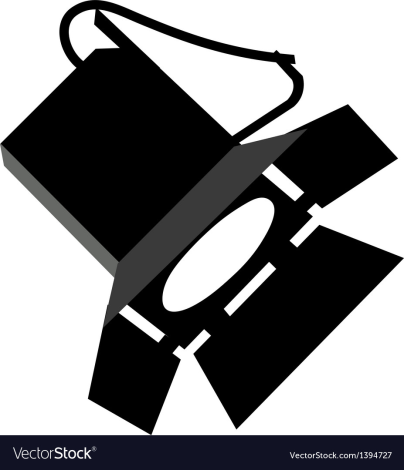 Lighting
Vocal
Body/Physical
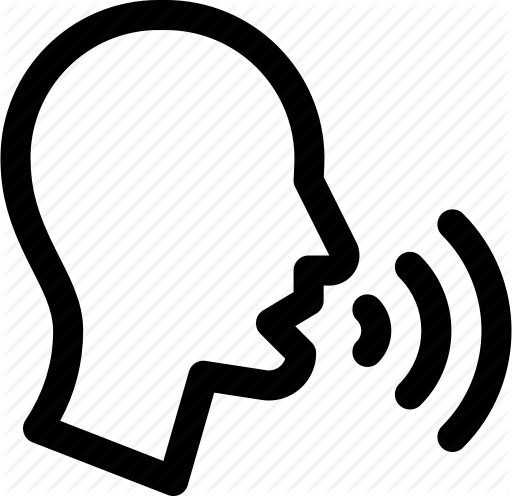 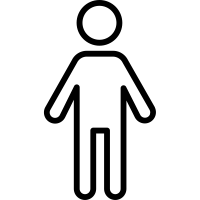 Performance Skills
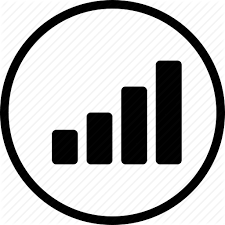 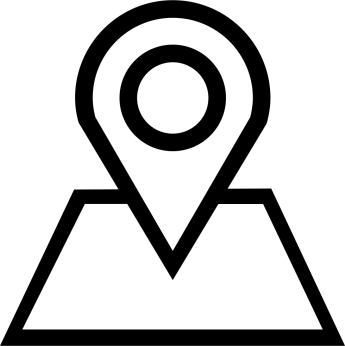 Levels/Space/Positioning
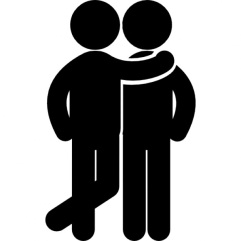 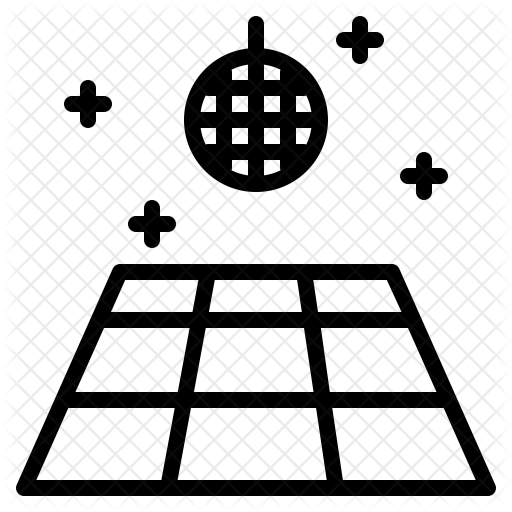 Body
Gestures
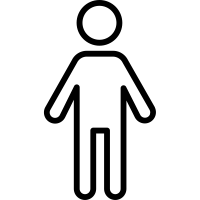 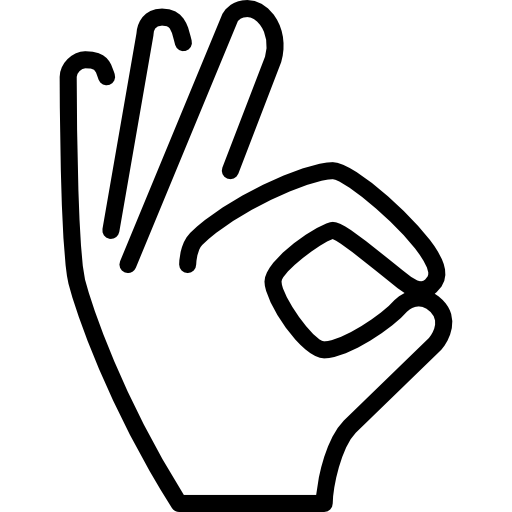 Physical Skills
Movement
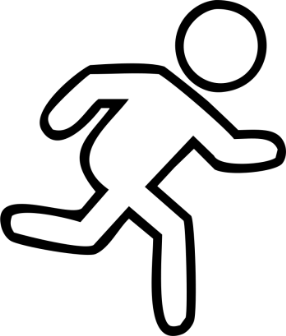 Staging
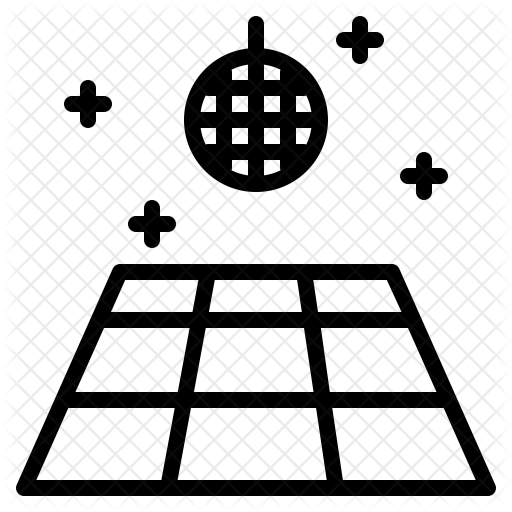 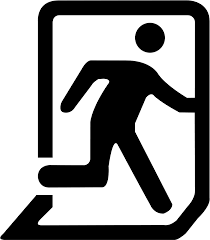 Space
Production
Elements
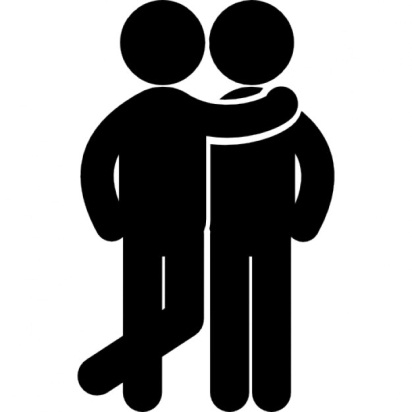 Costume
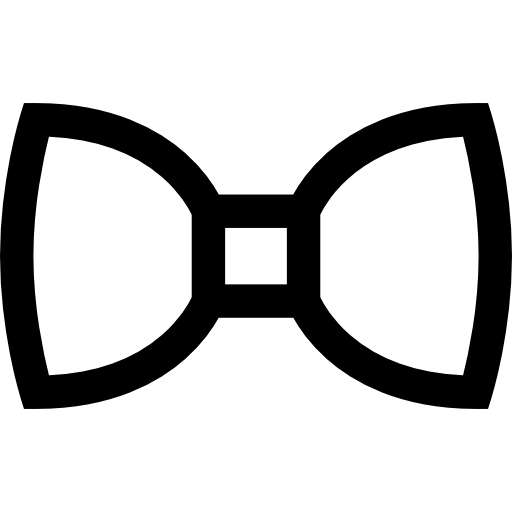 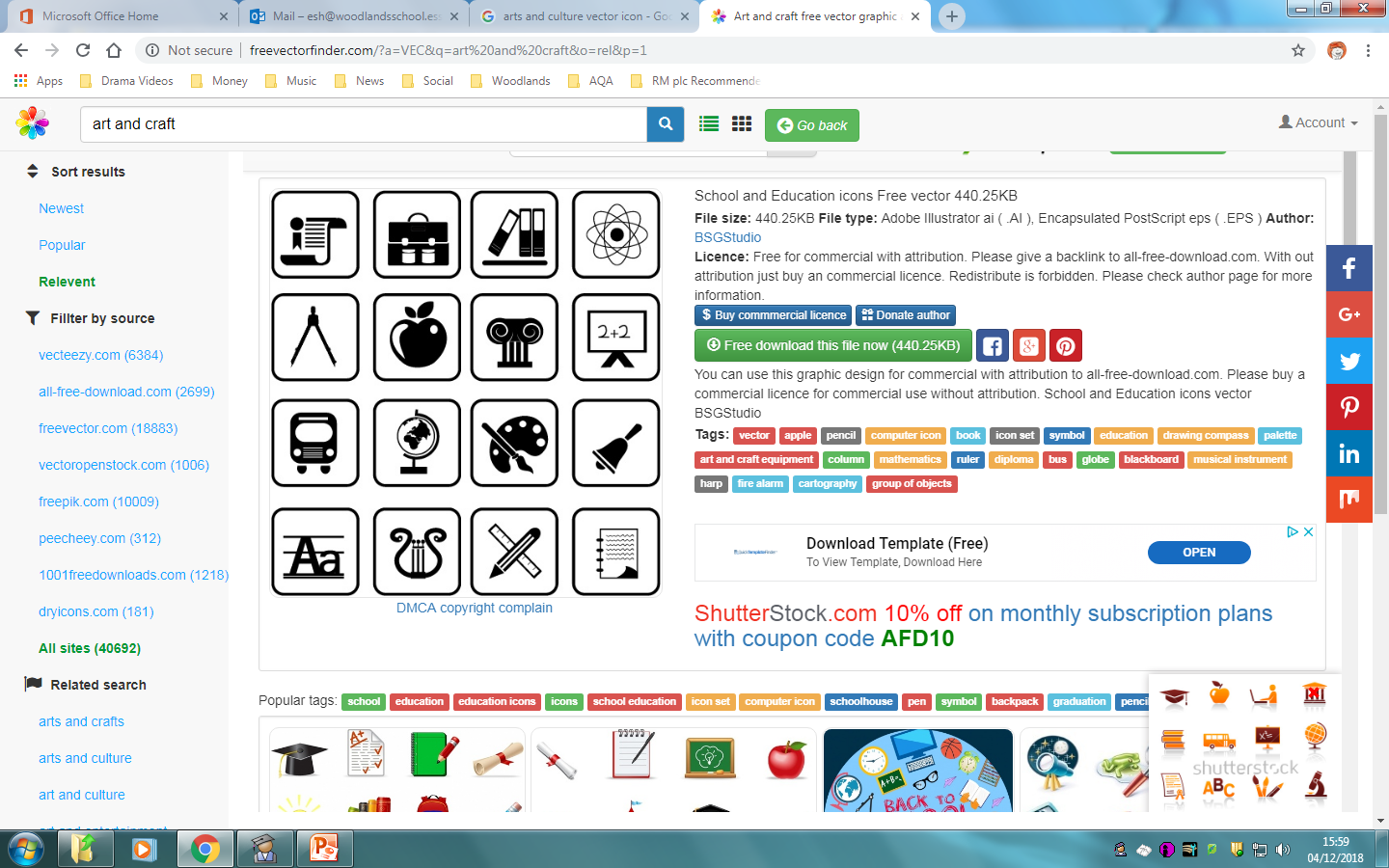 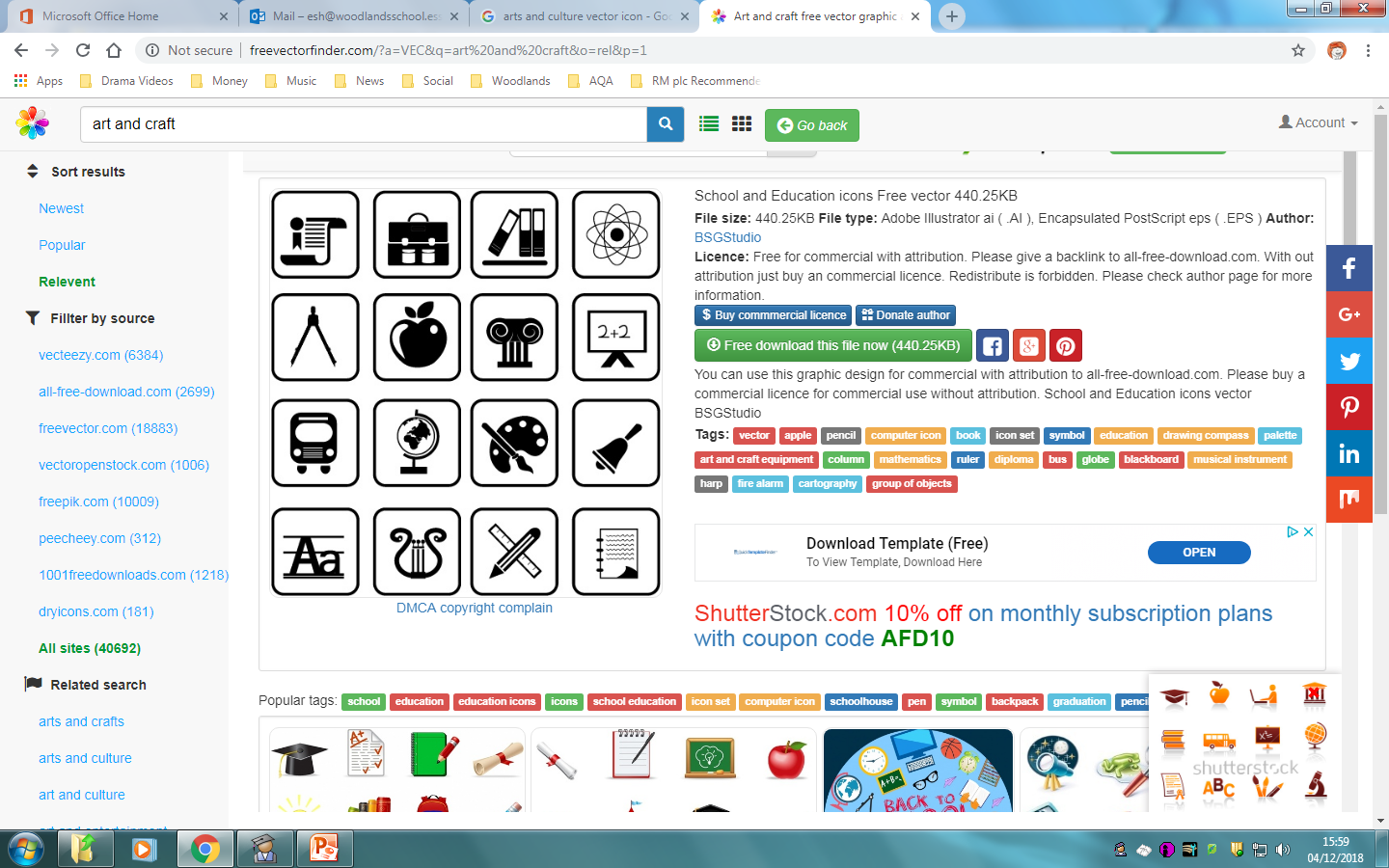 Cultural
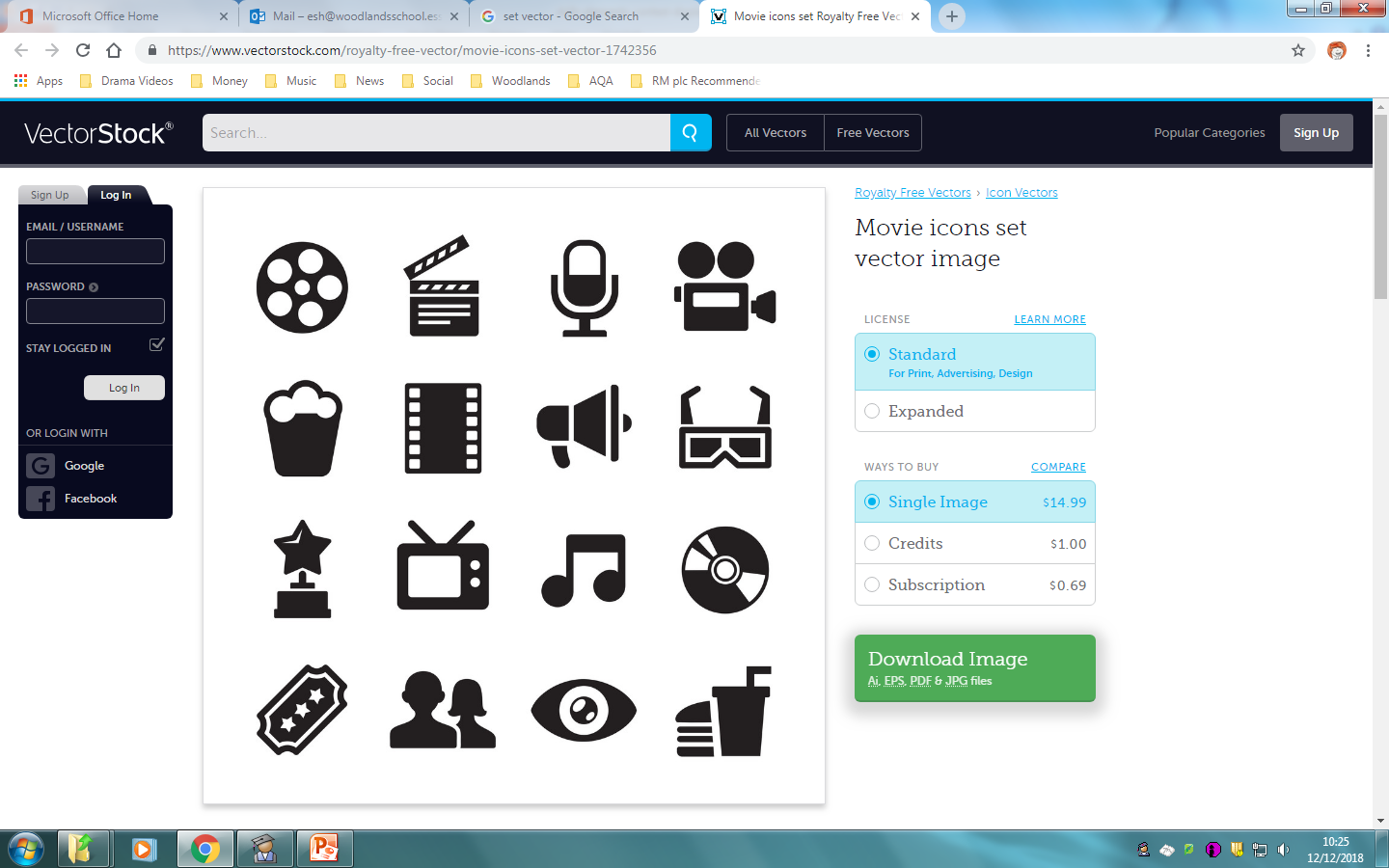 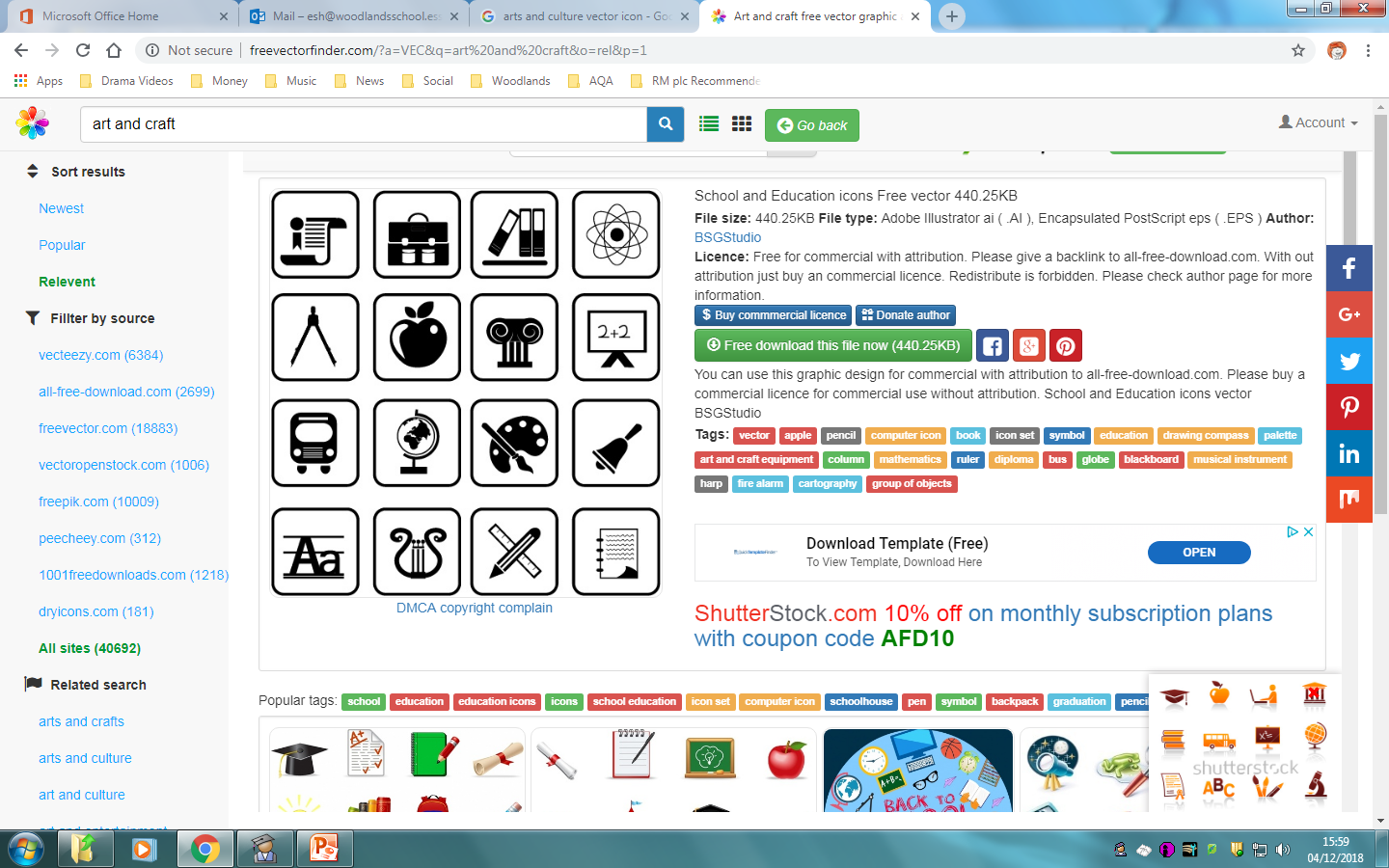 Social
Context
(Background to Play)
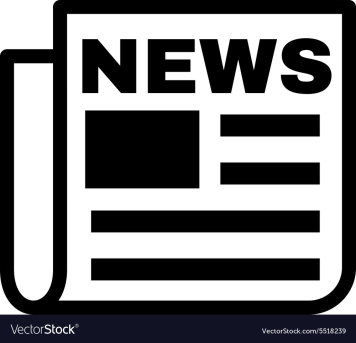 Historical
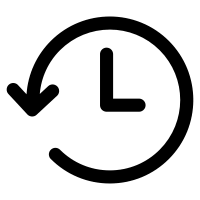 Sound
What?
Volume
Vocals
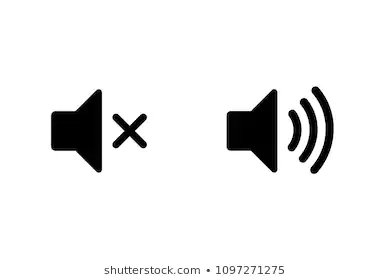 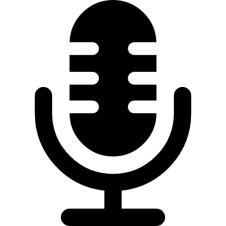 Live
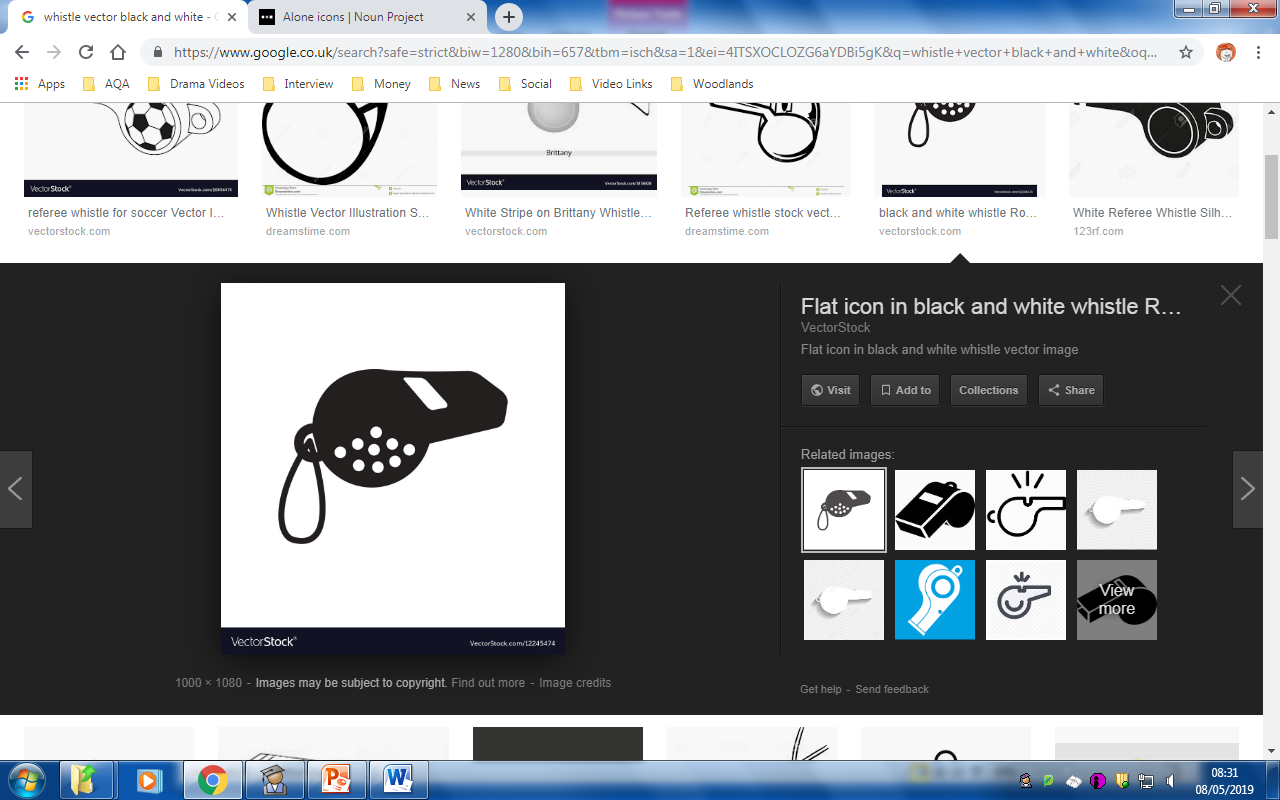 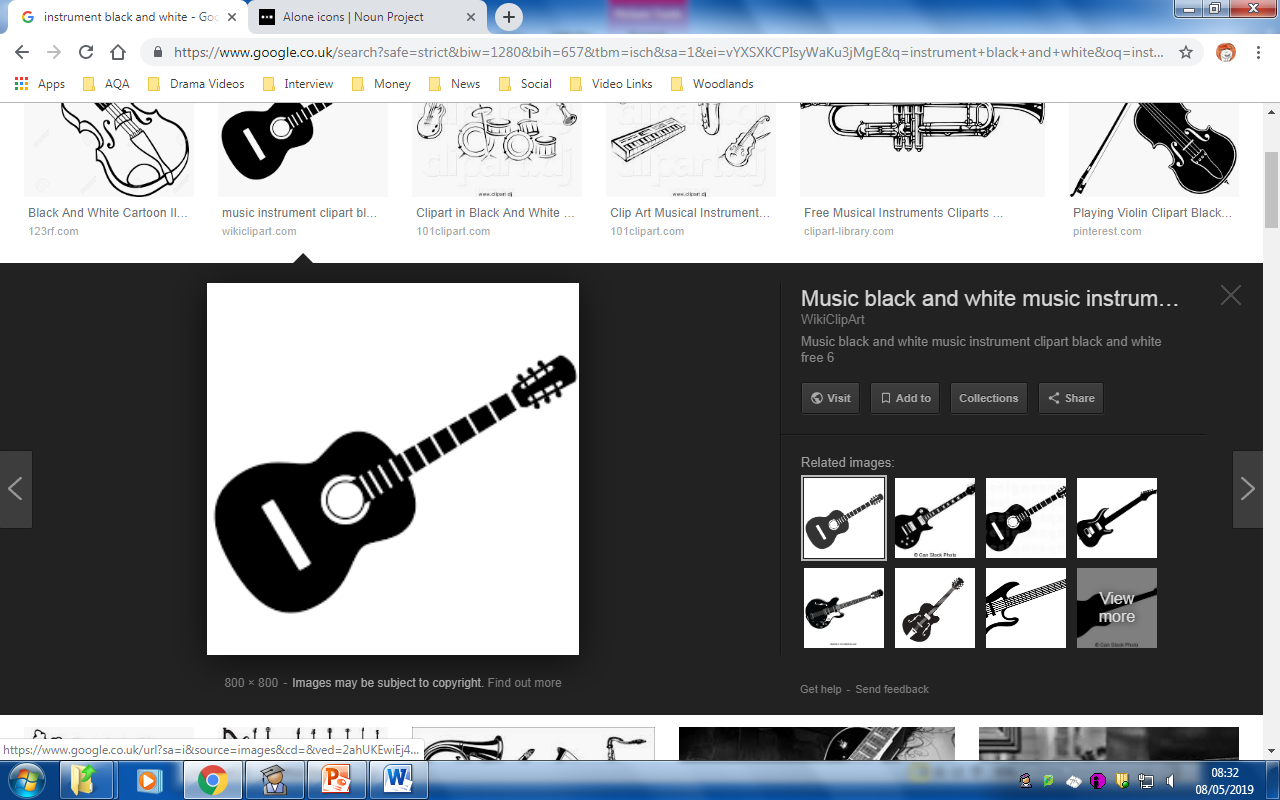 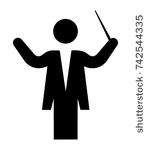 Recorded
SFX
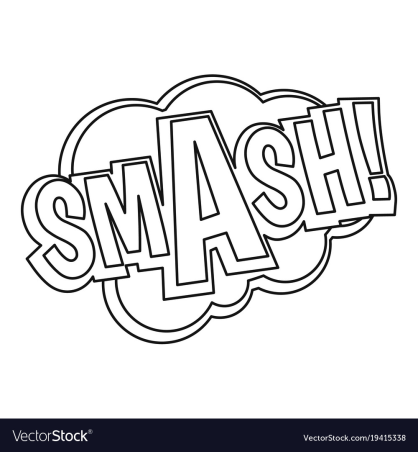 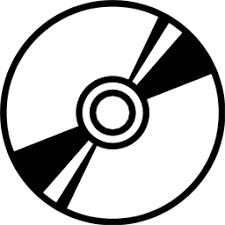 Sound
Why?
Enhance atmosphere
Establish location
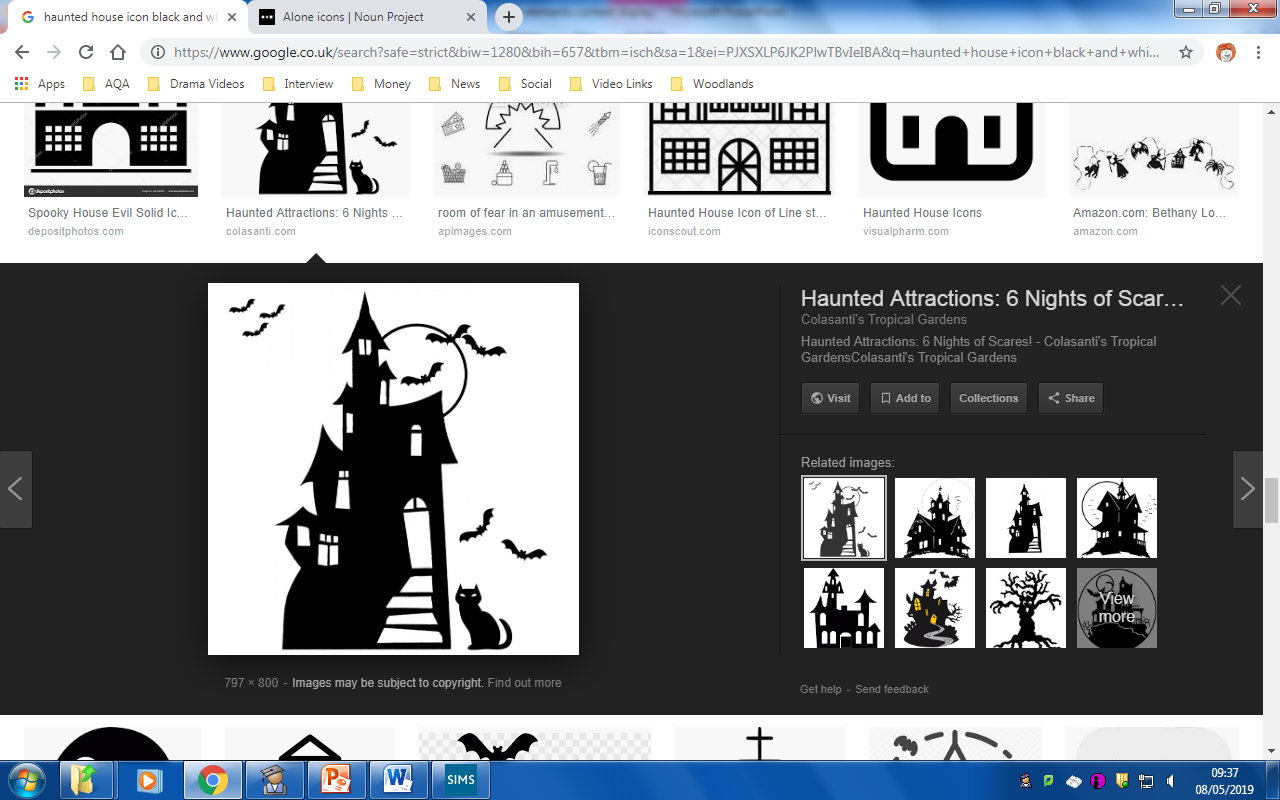 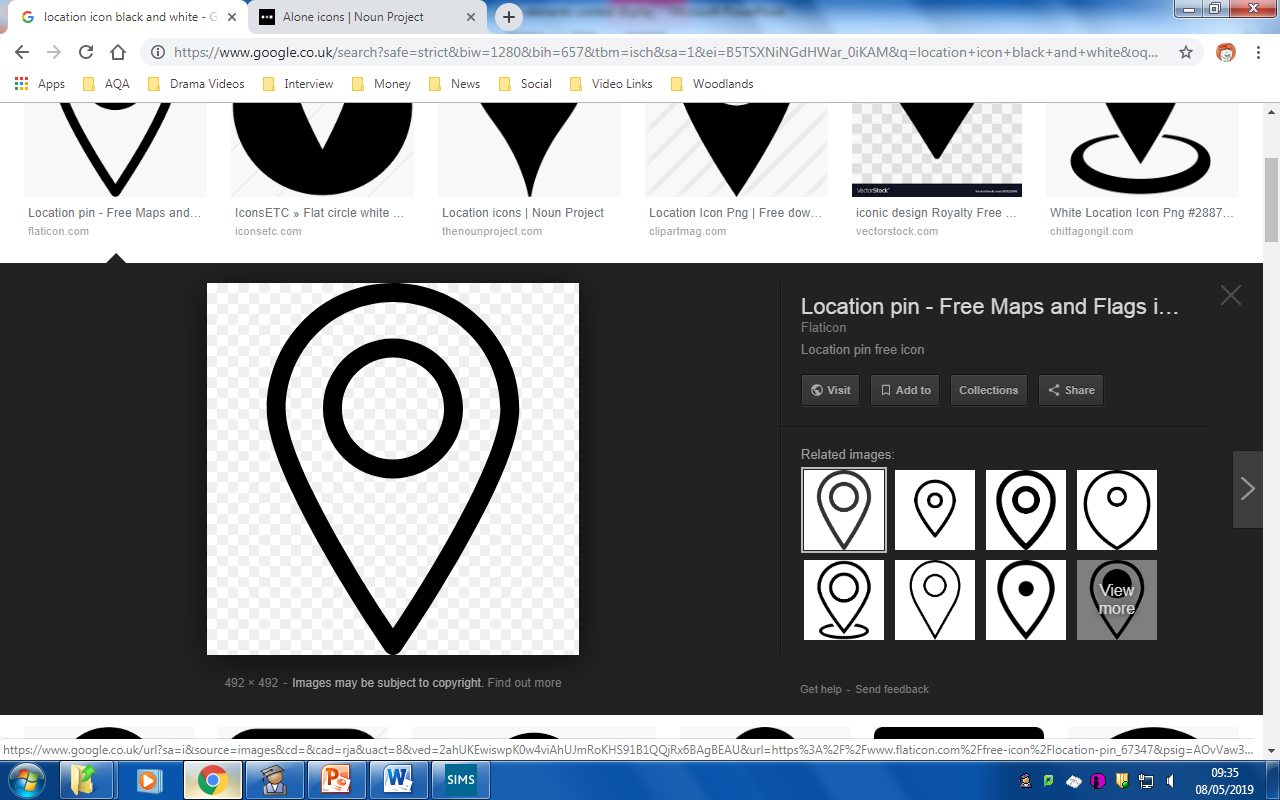 Mark the Moment
Scene transition
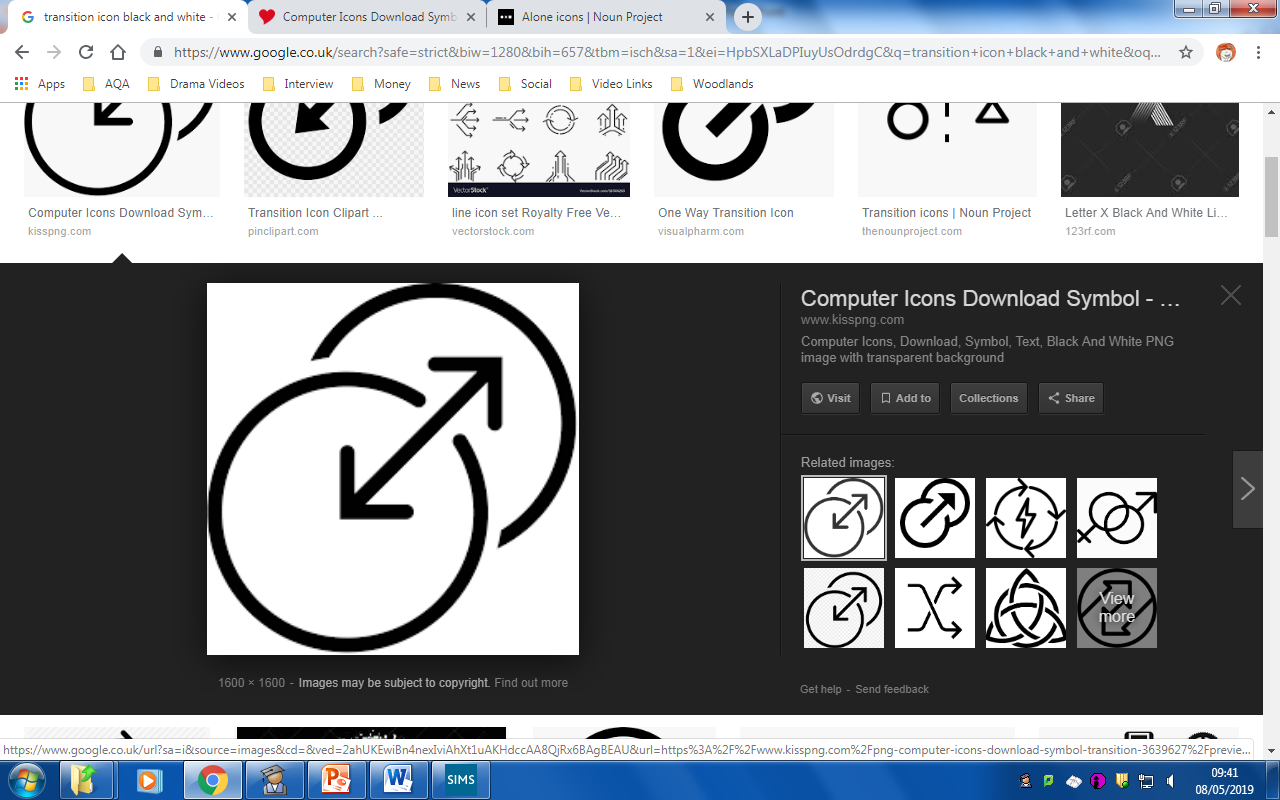 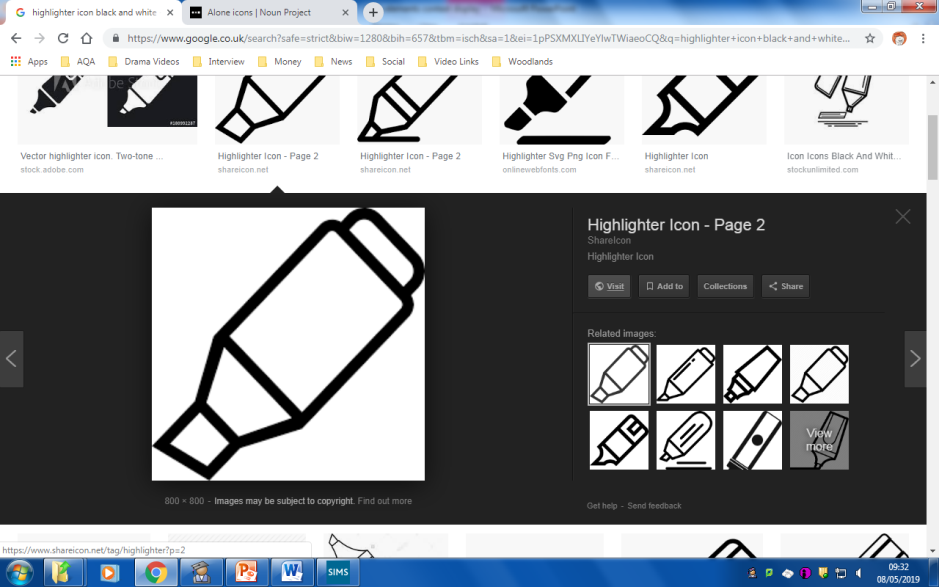 Vocals
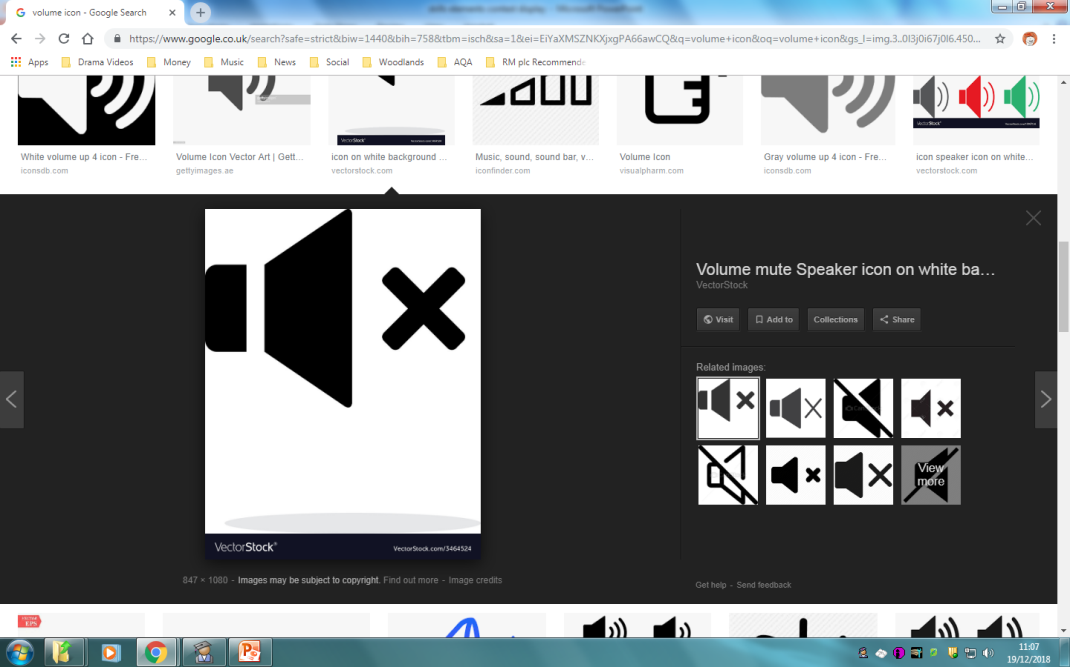 Volume
Use of silence
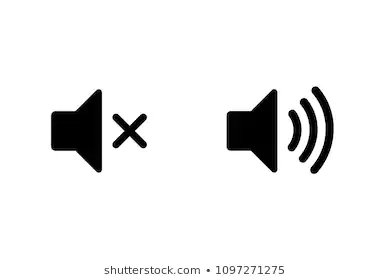 Tone
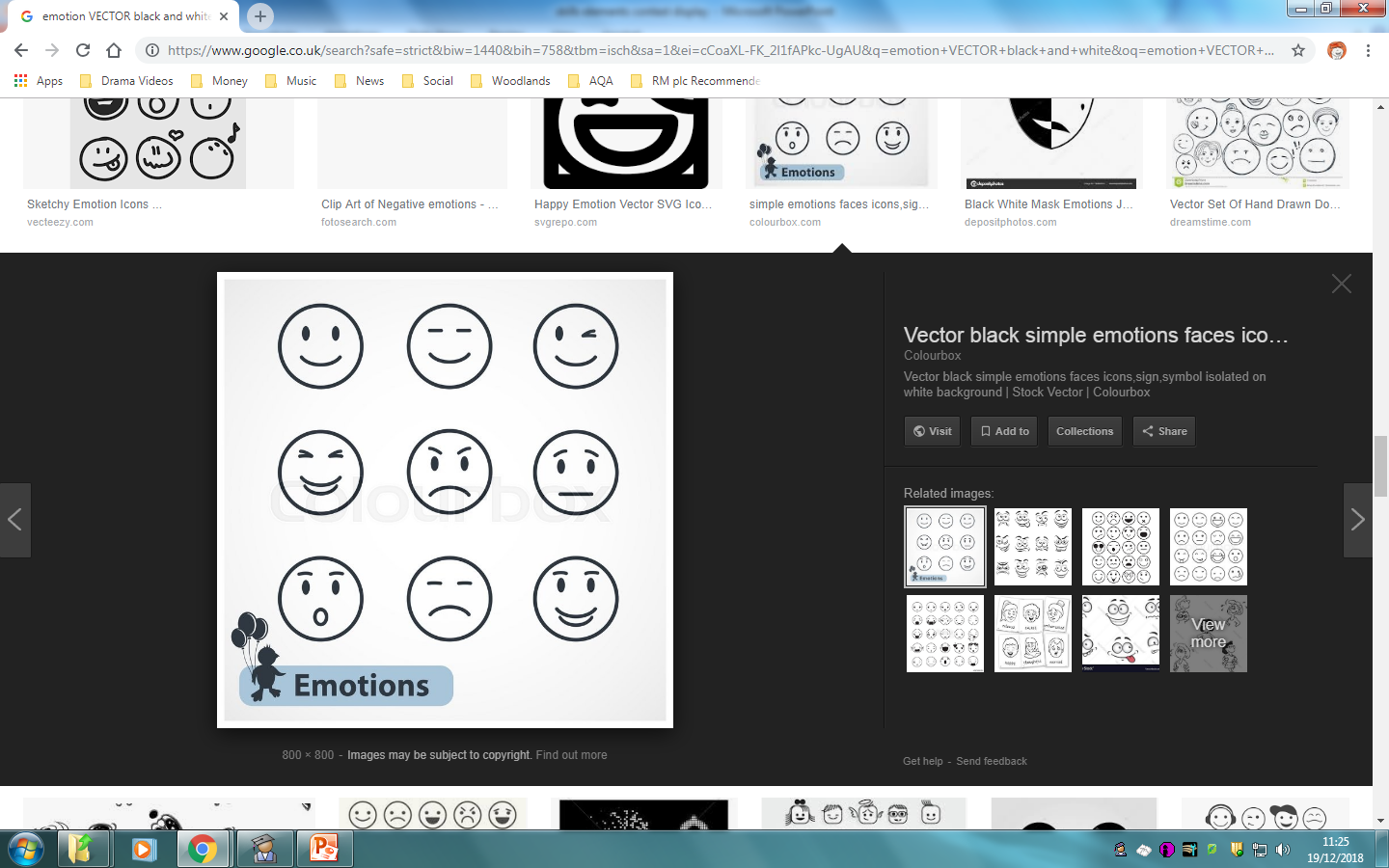 Pace
Accents
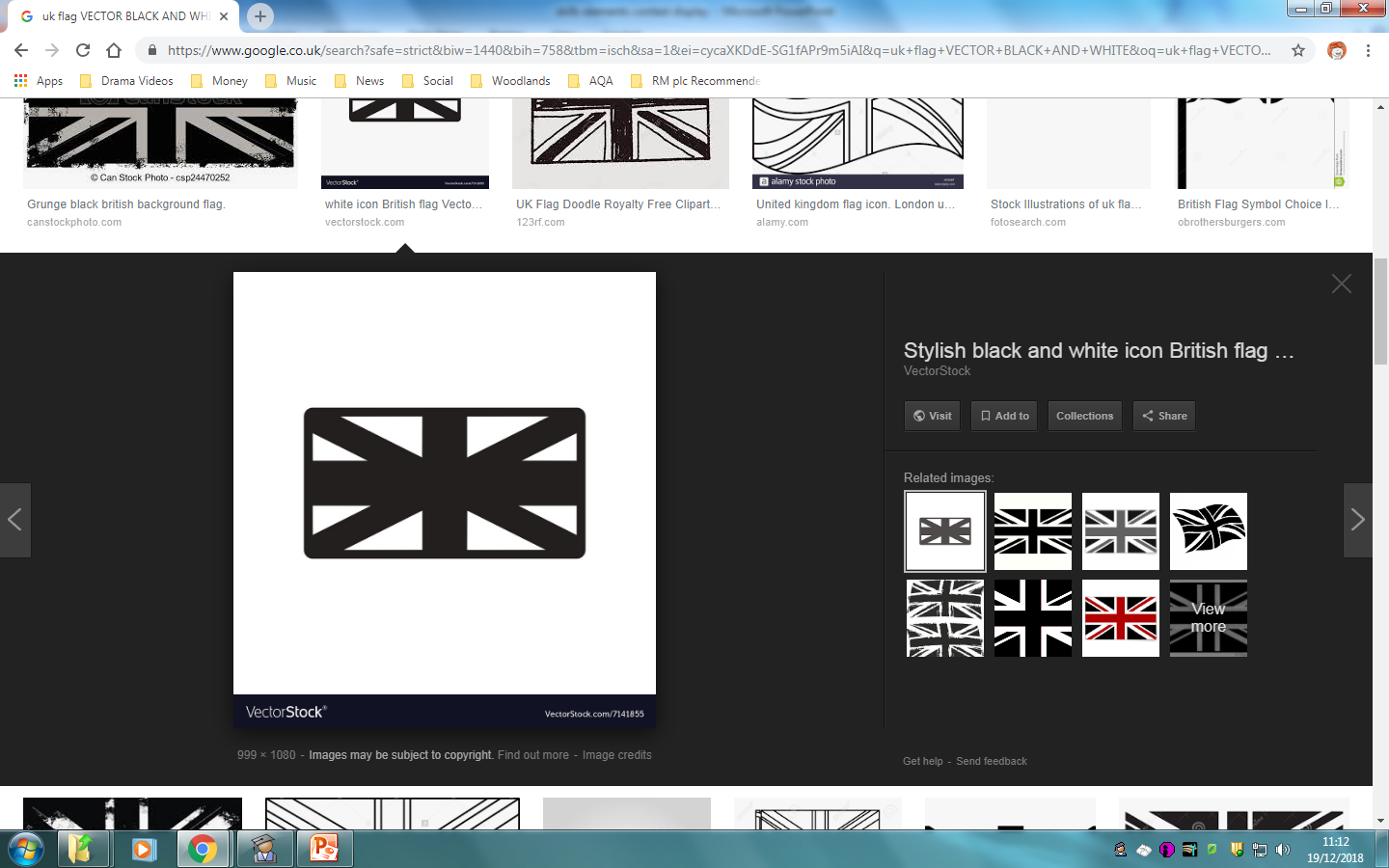 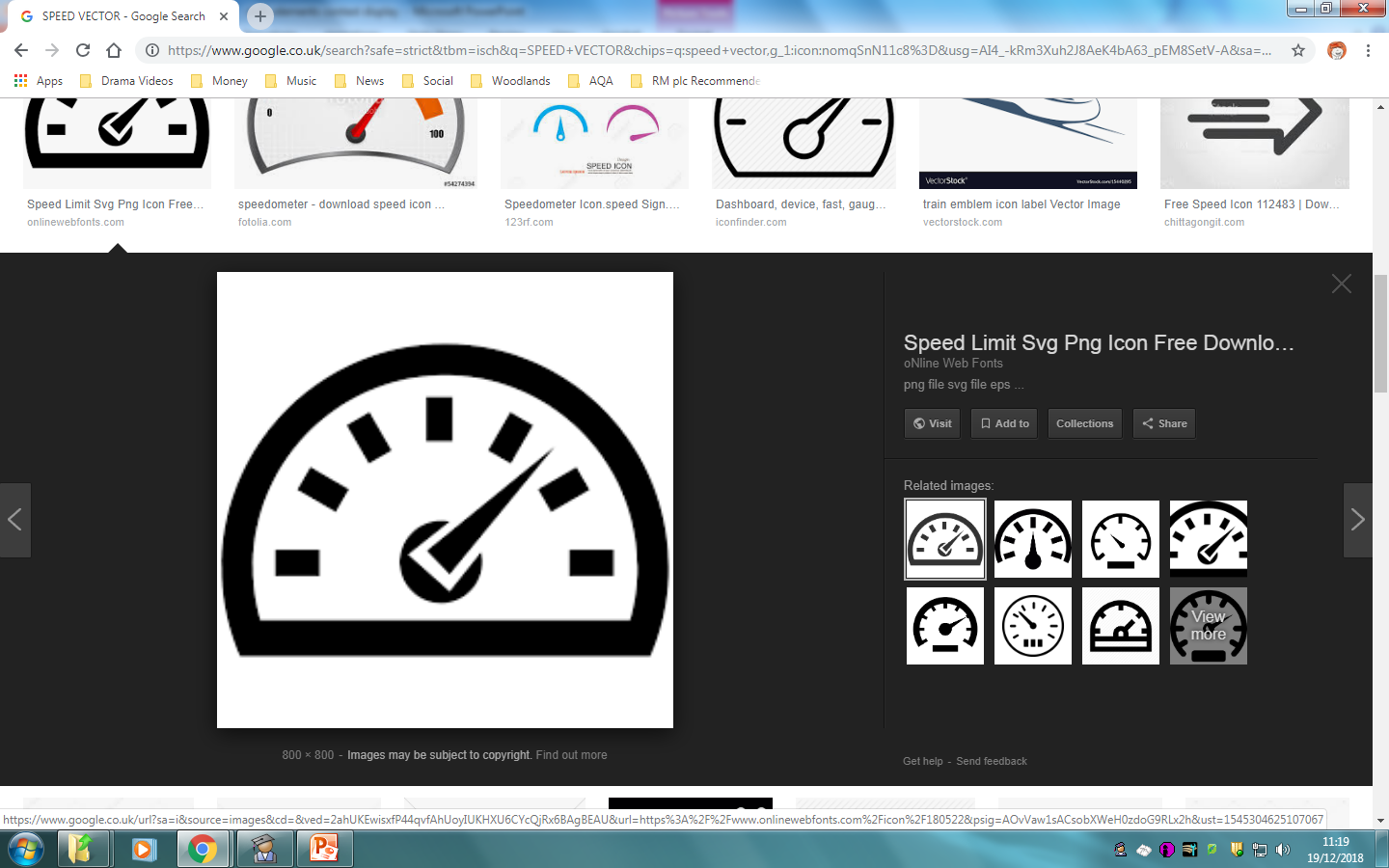 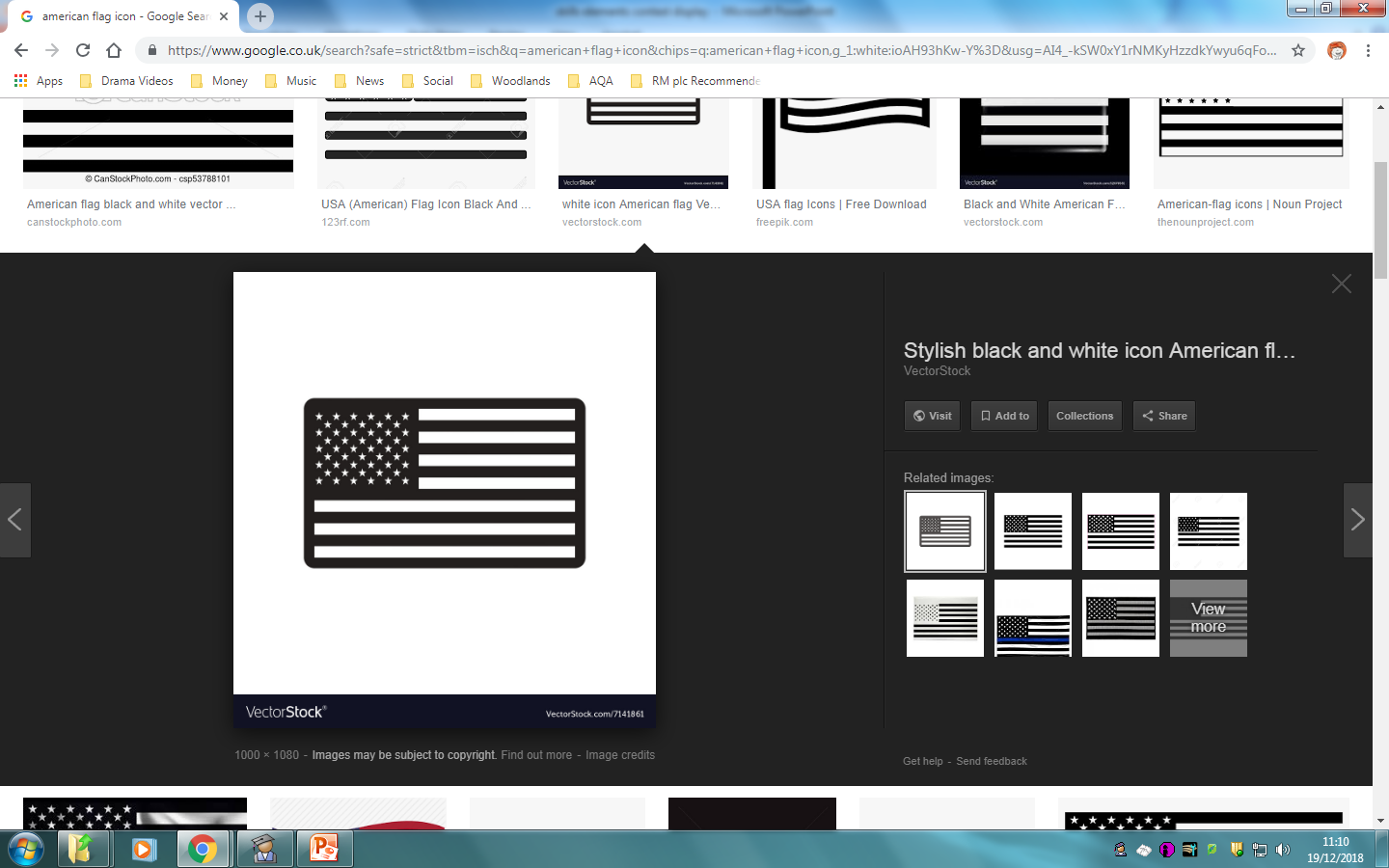 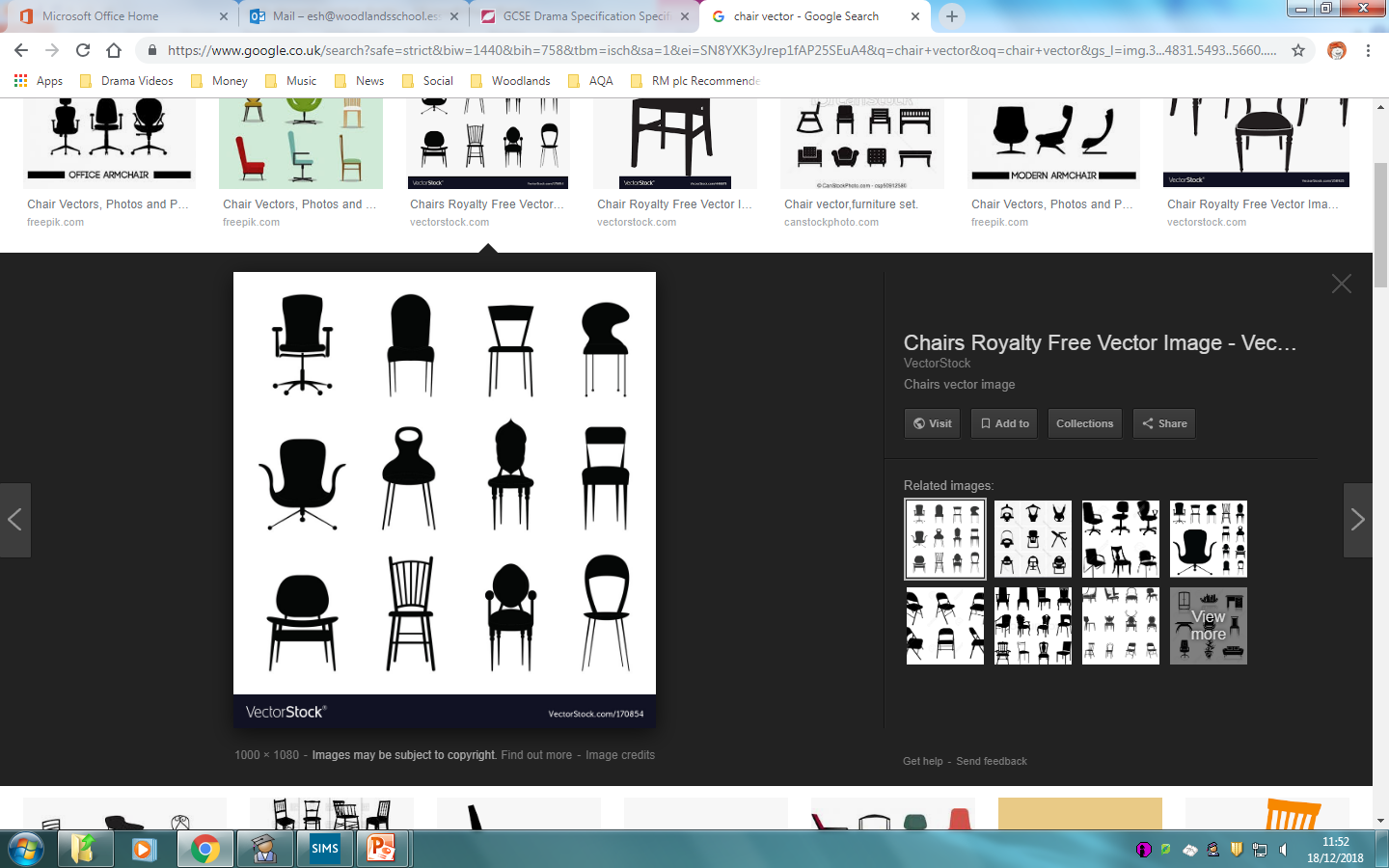 Set
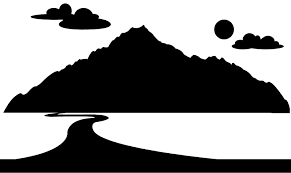 Stage Furniture
Back drops/Flats
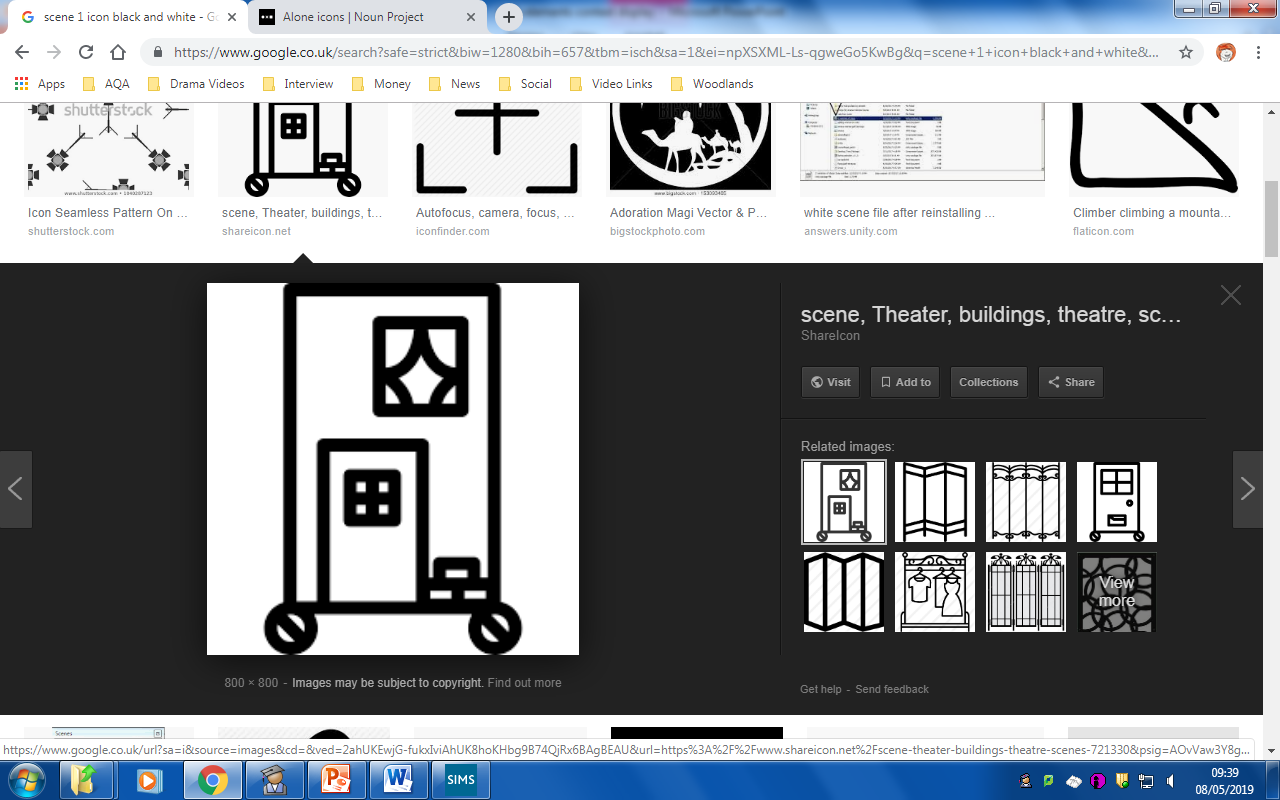 Projections
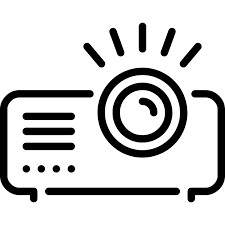 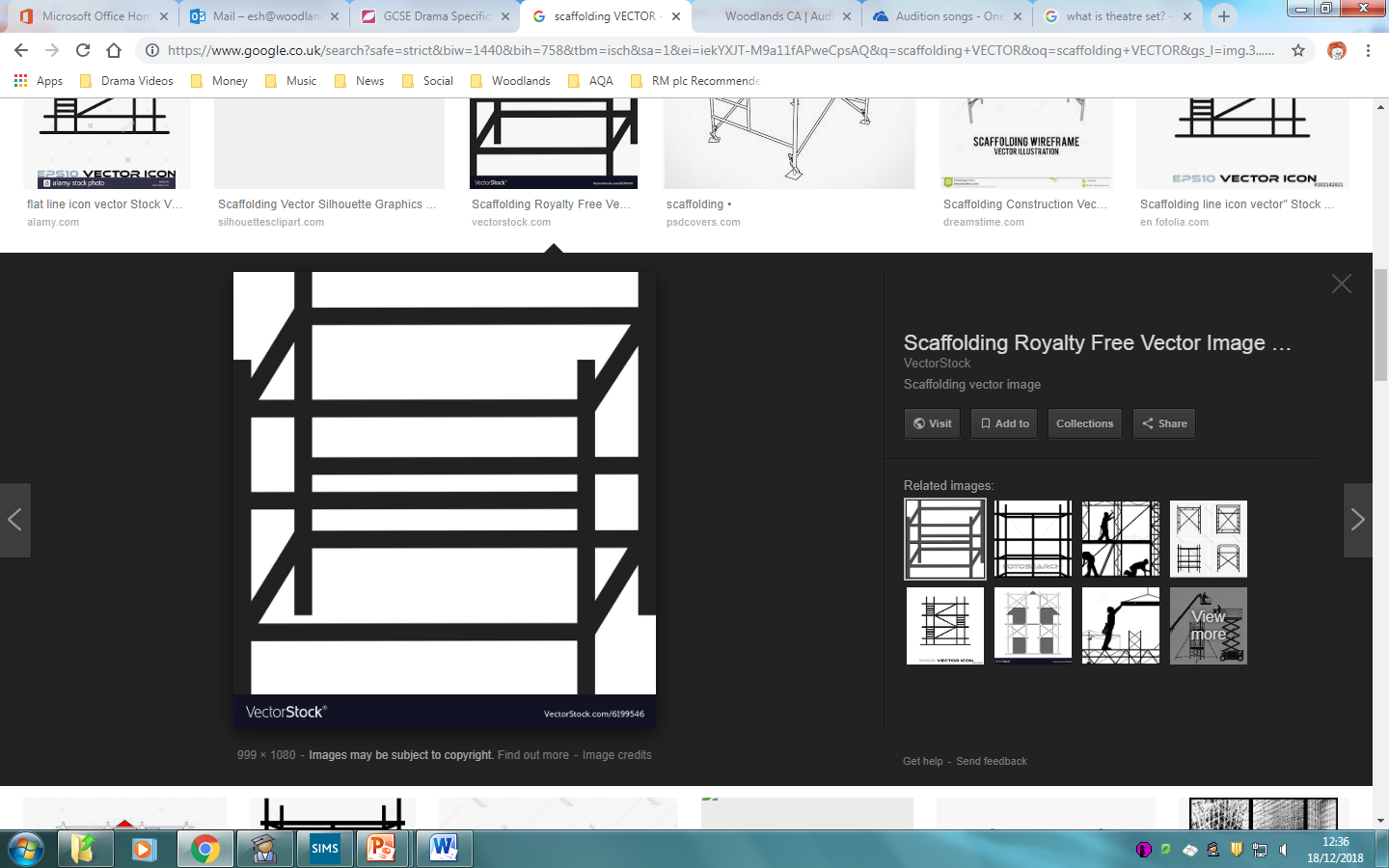 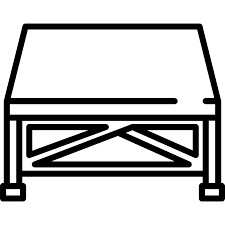 Structures/ Scaffolding
Raised staging/ platforms/Levels/ramps
Set
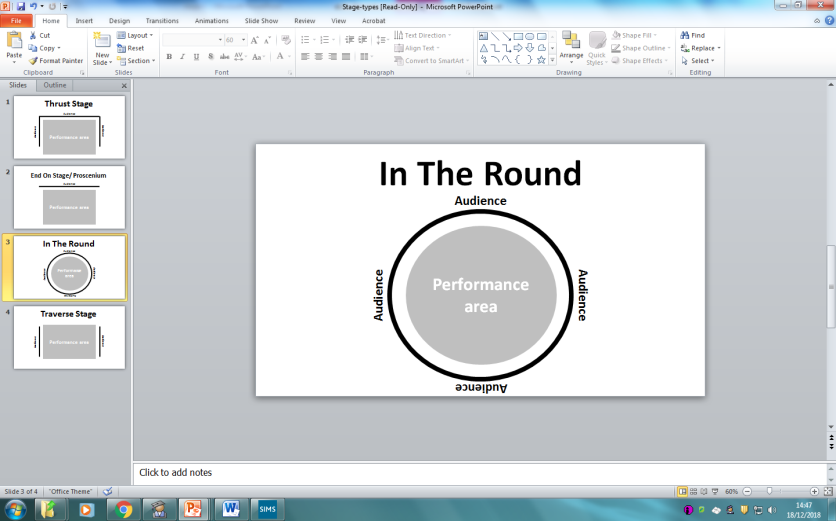 Scale
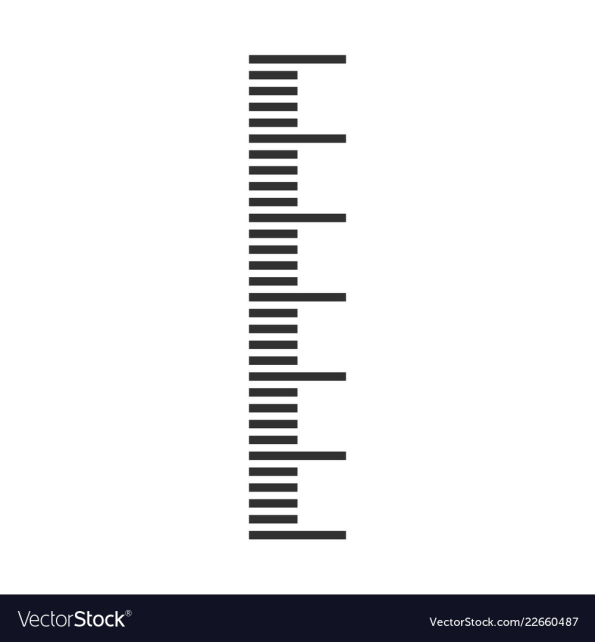 Stage Configuration
Entrances and Exits
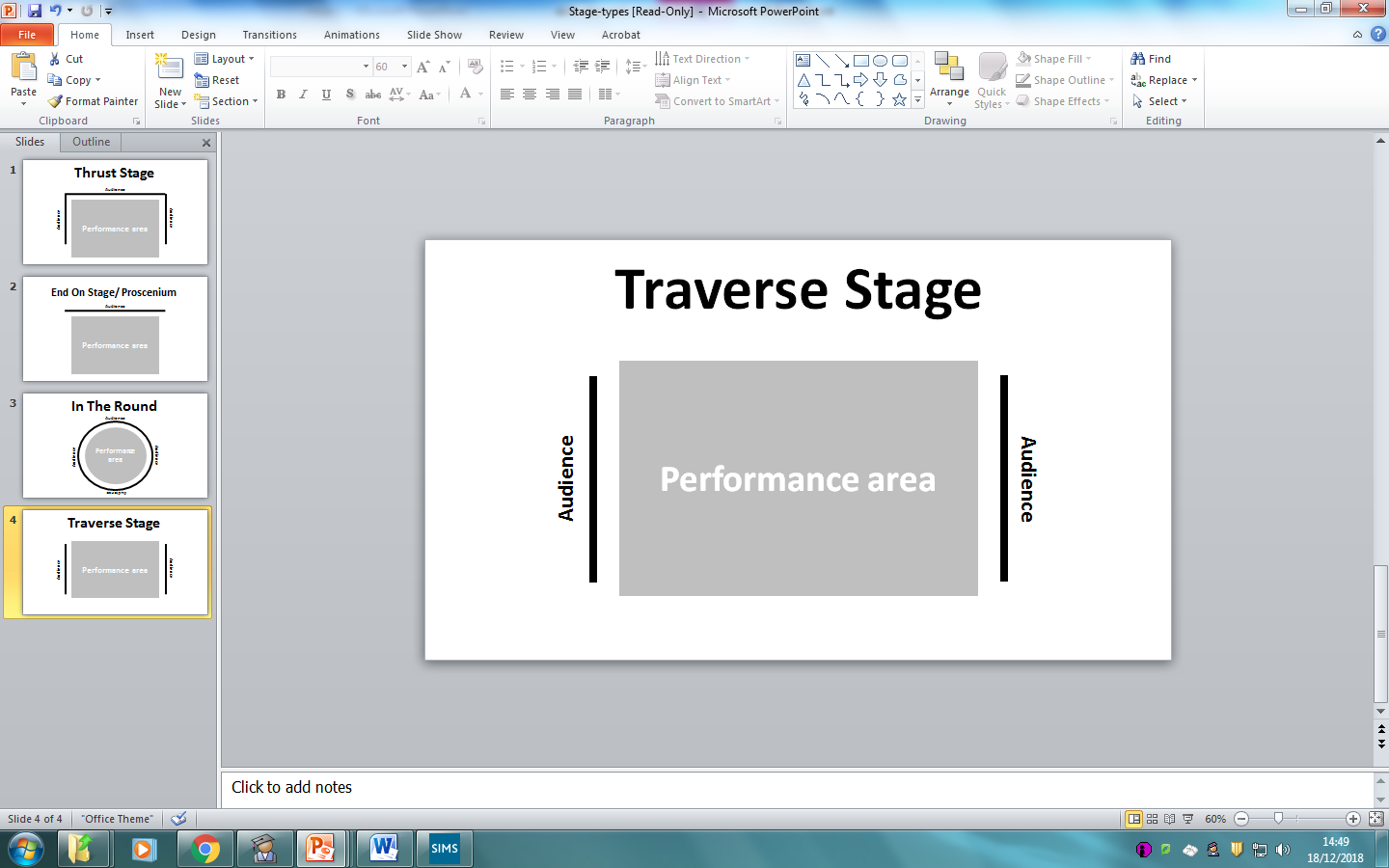 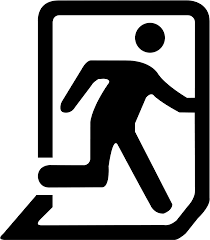 Props
Colours/materials/textures/shape
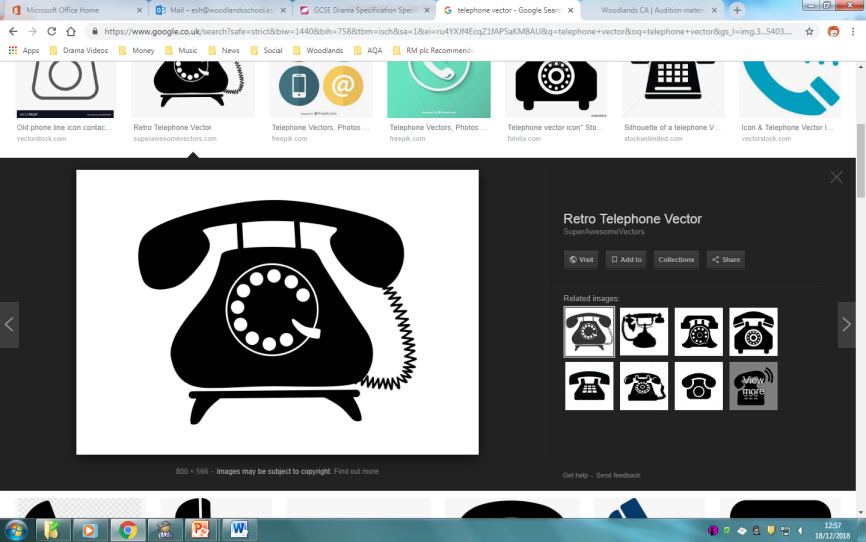 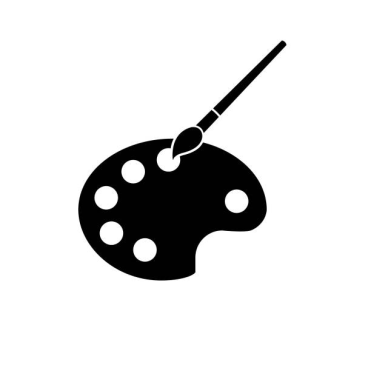 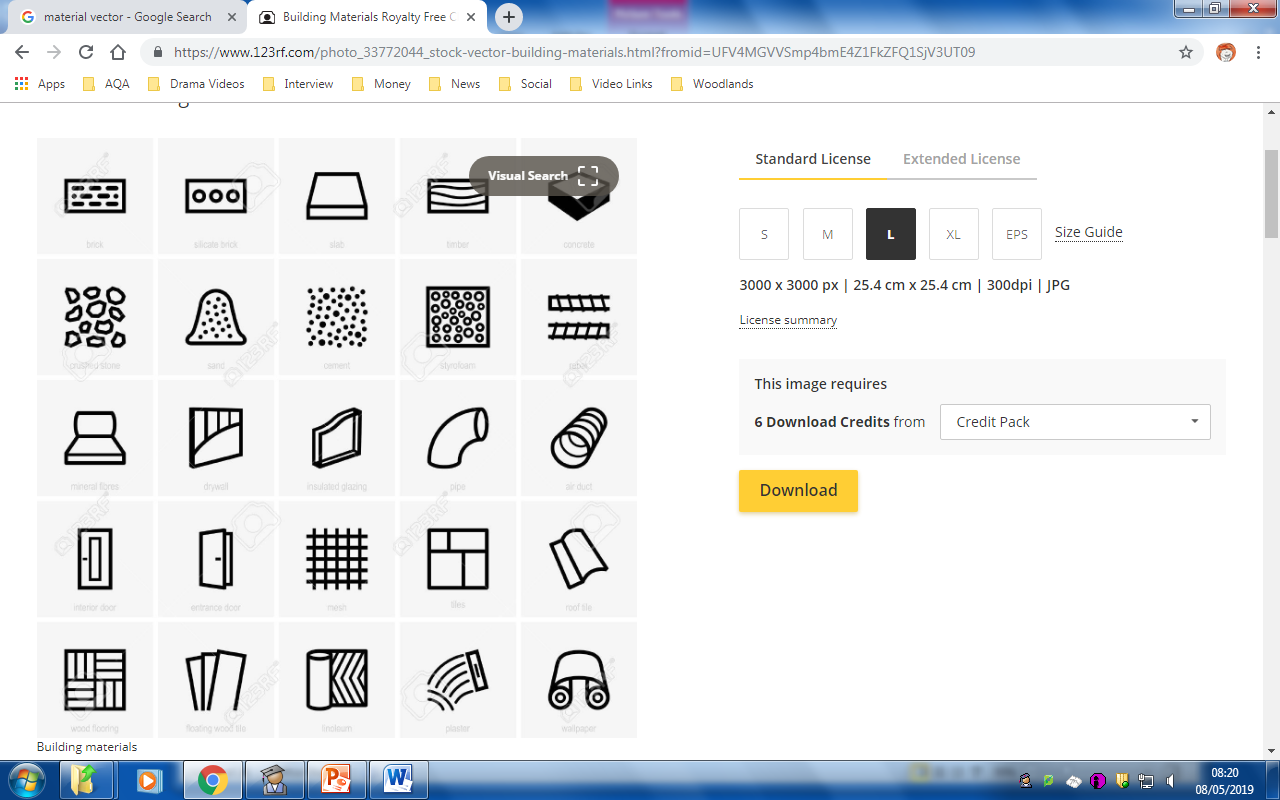 Props
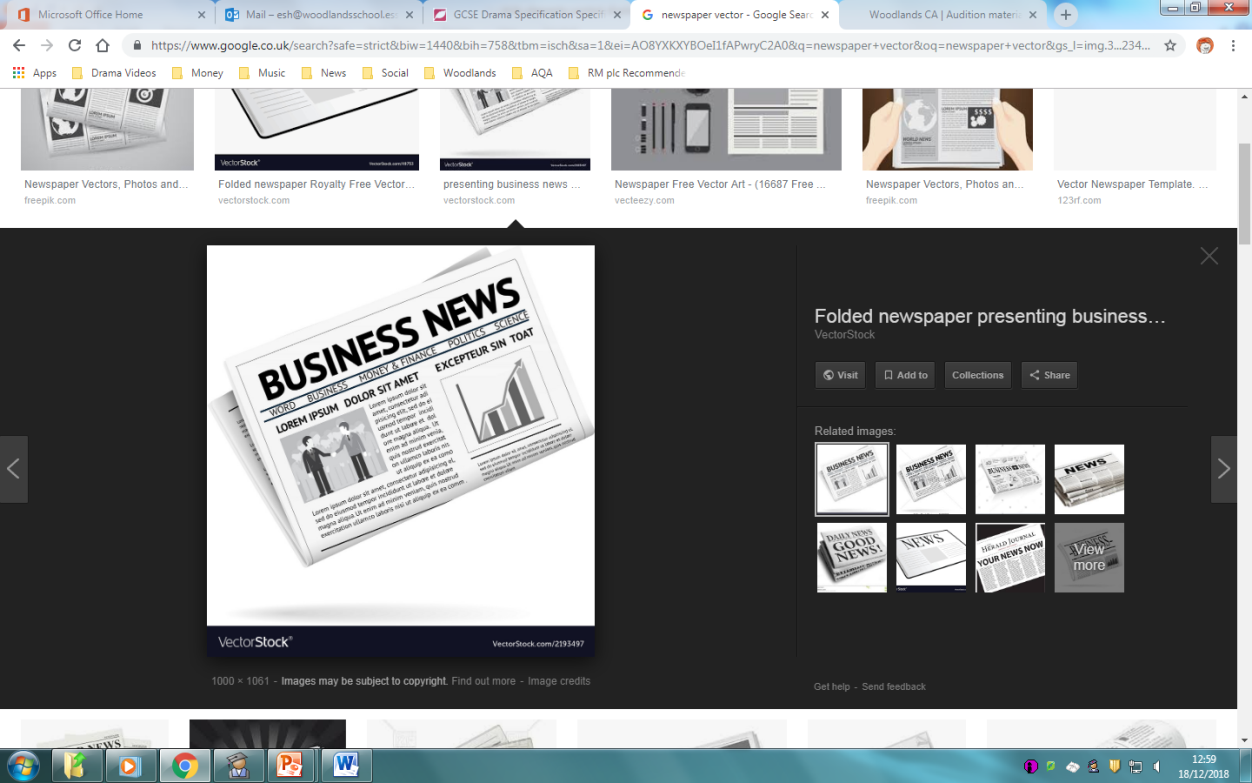 Puppets
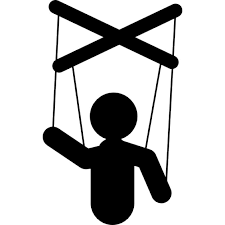 Hand held objects
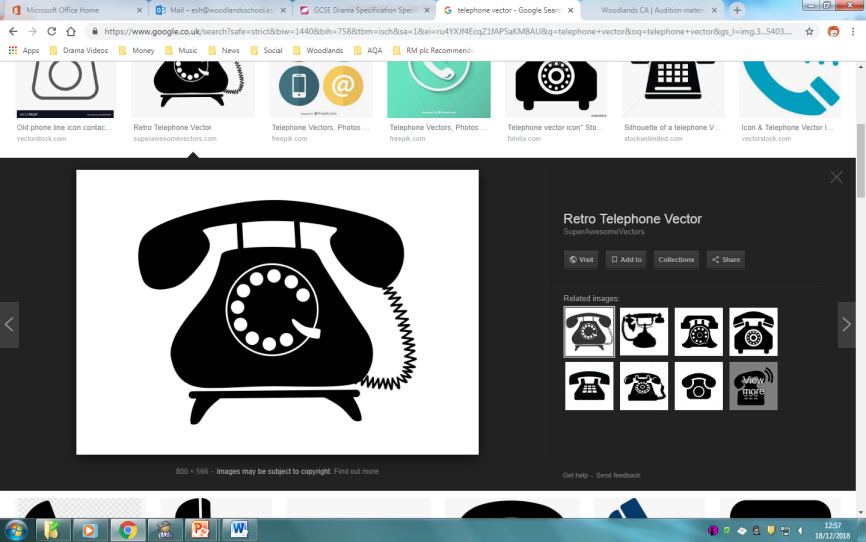 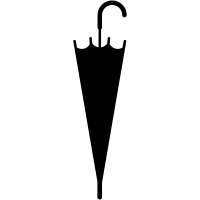 Puppets
Shadow
Hand
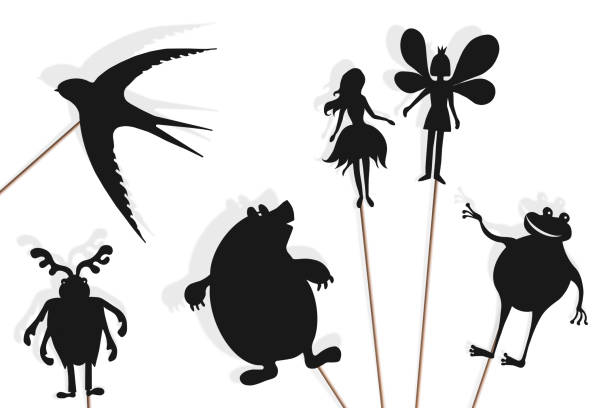 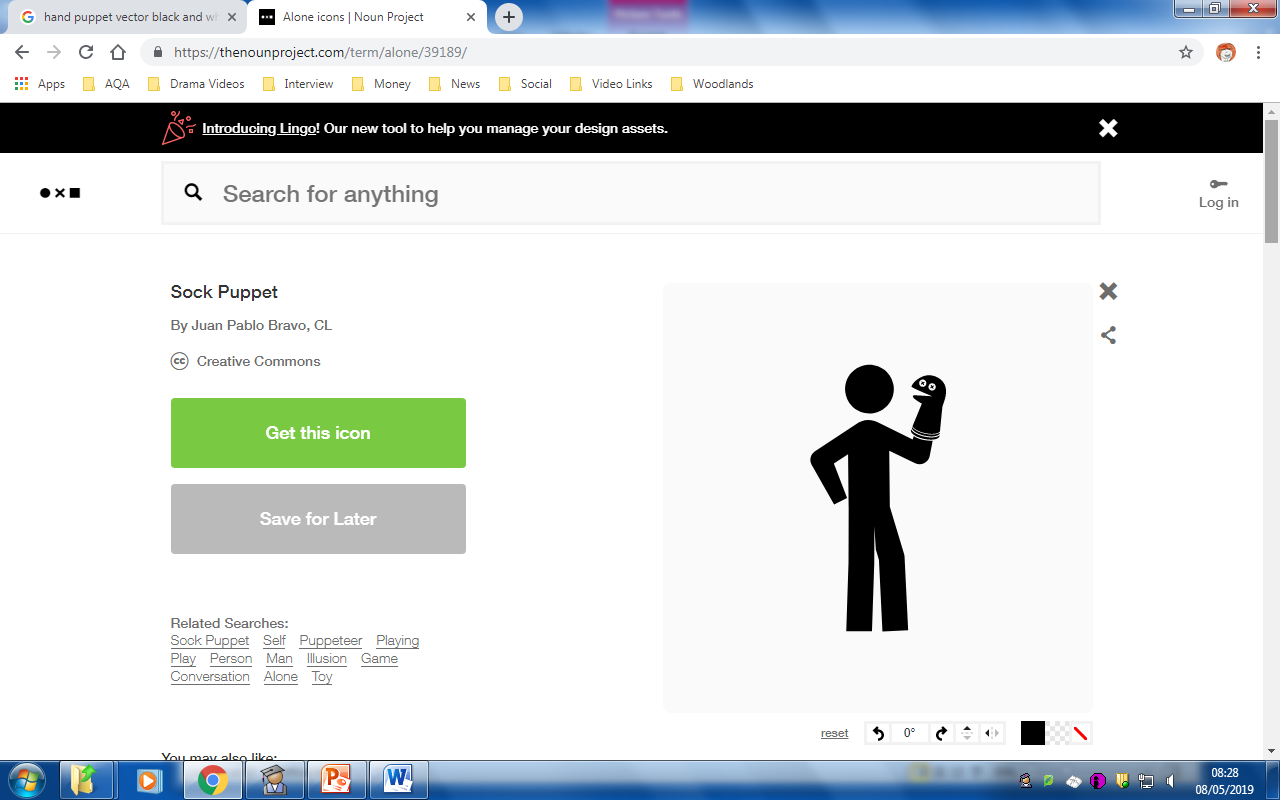 Marionette
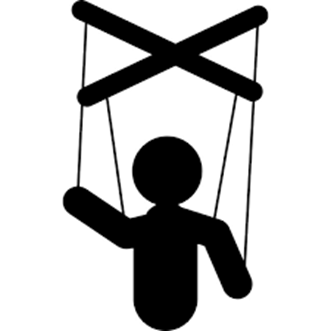 LightingWhat?
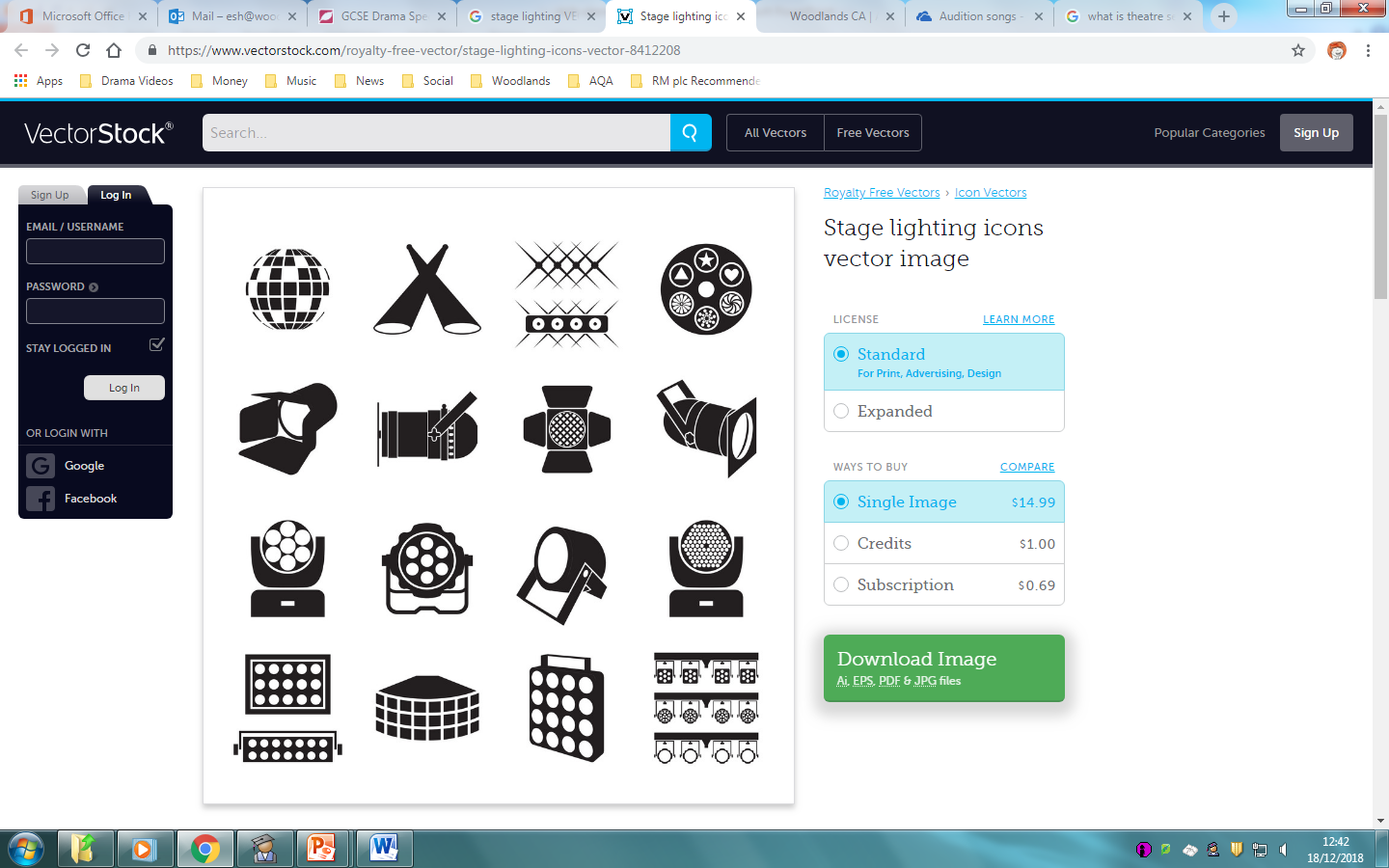 Intensity
Type
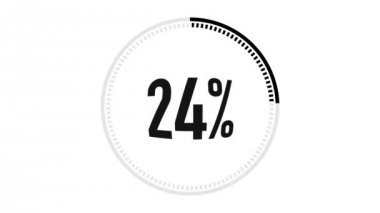 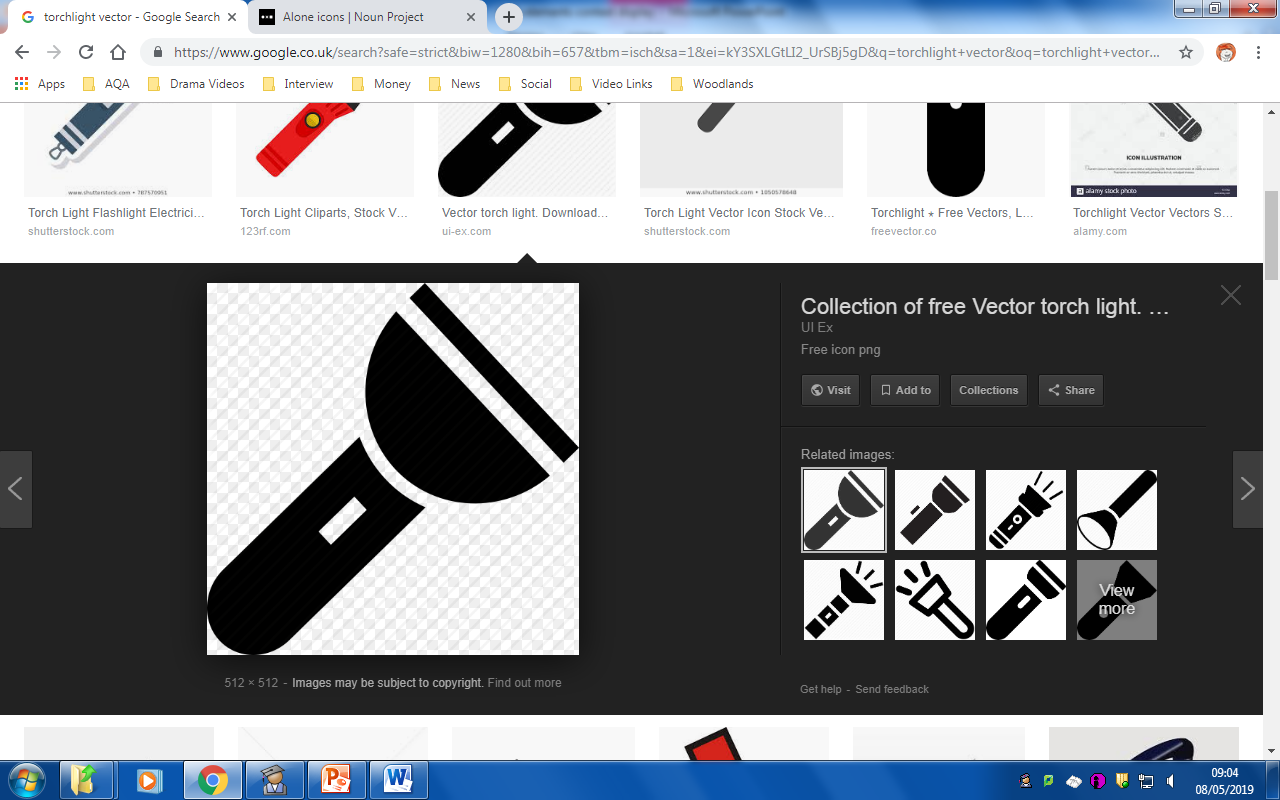 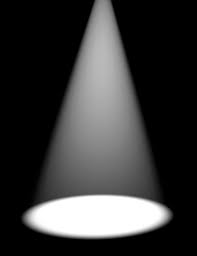 Colour
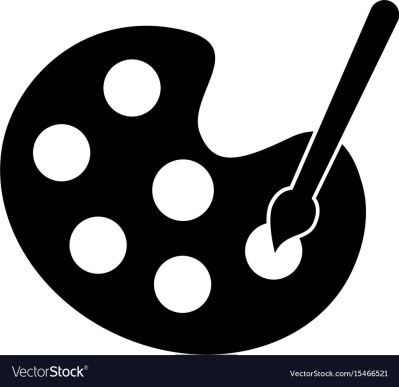 Gobos
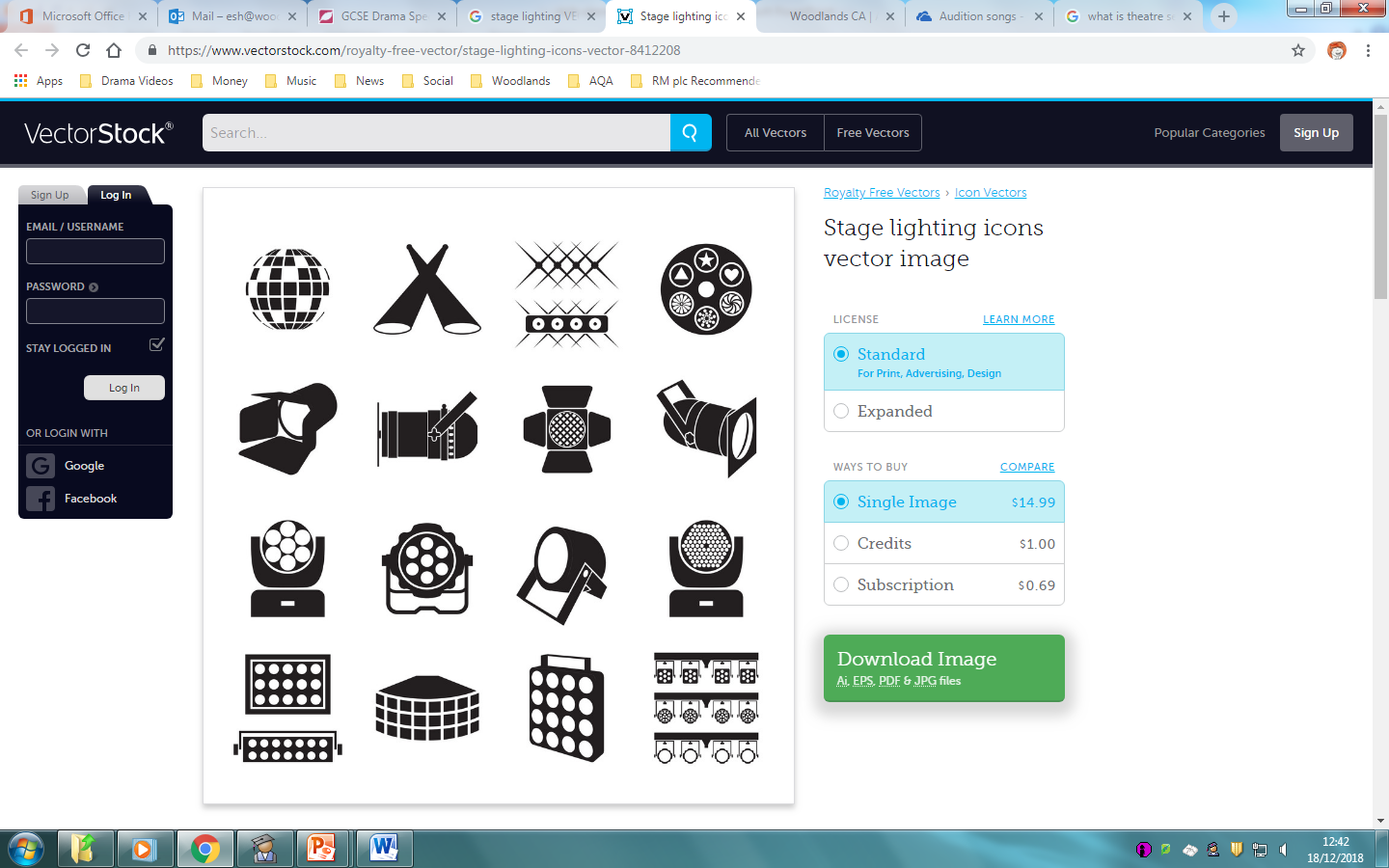 LightingWhy?
Use of Shadow
Time of Day
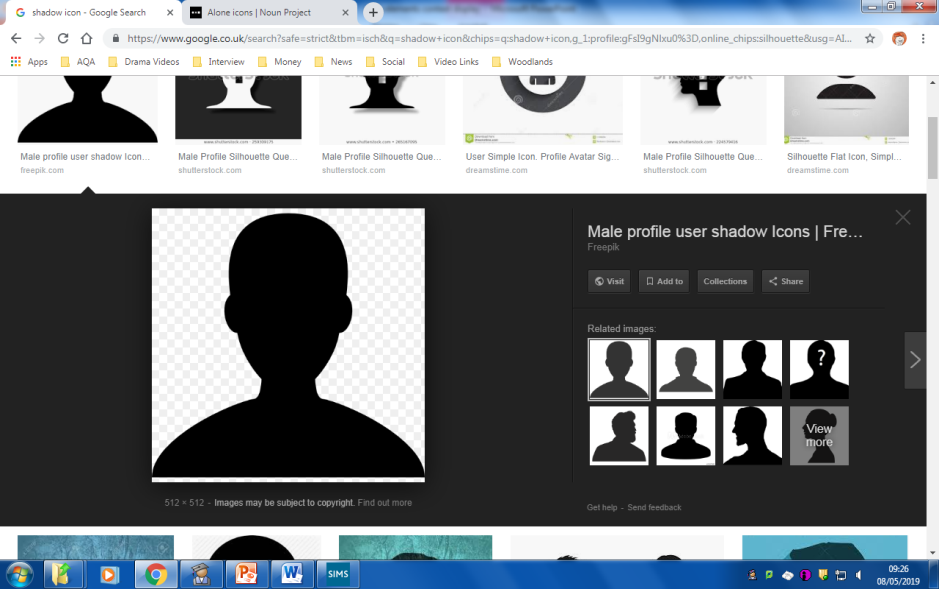 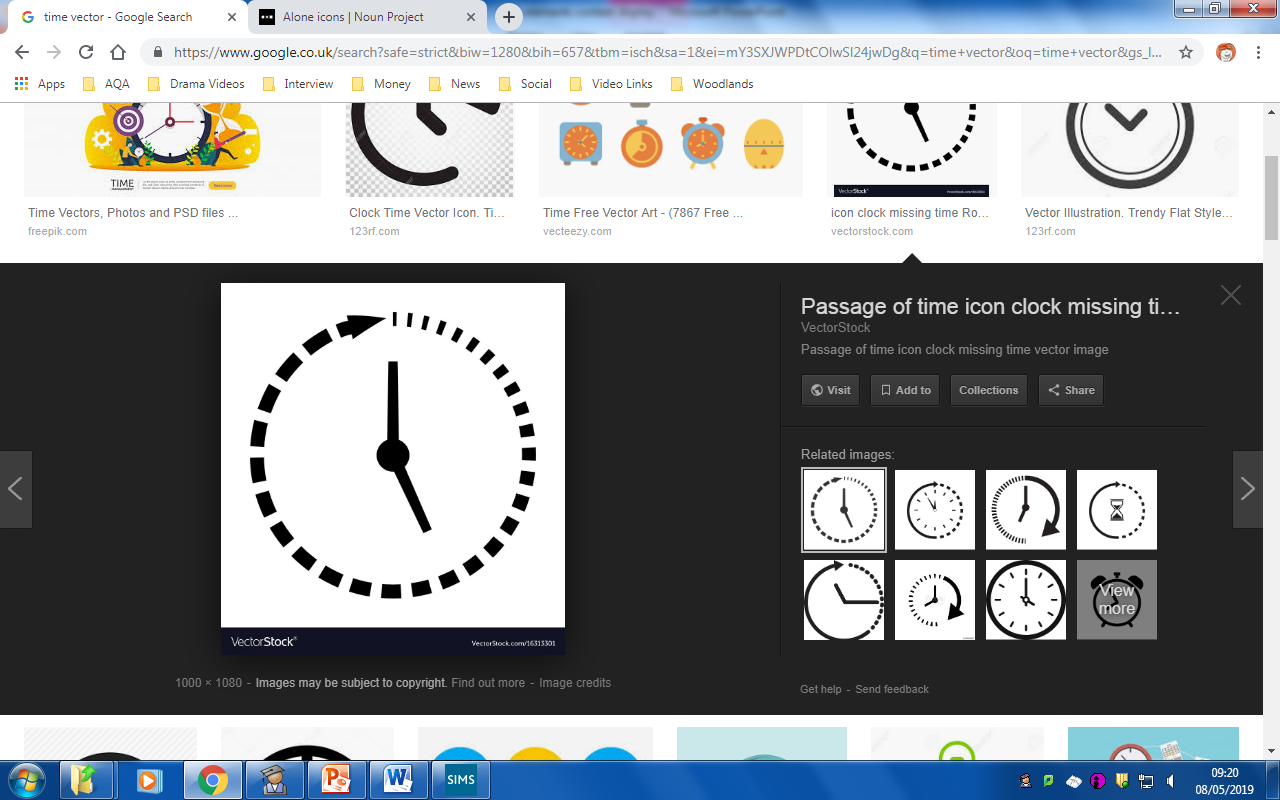 Blackouts/fade
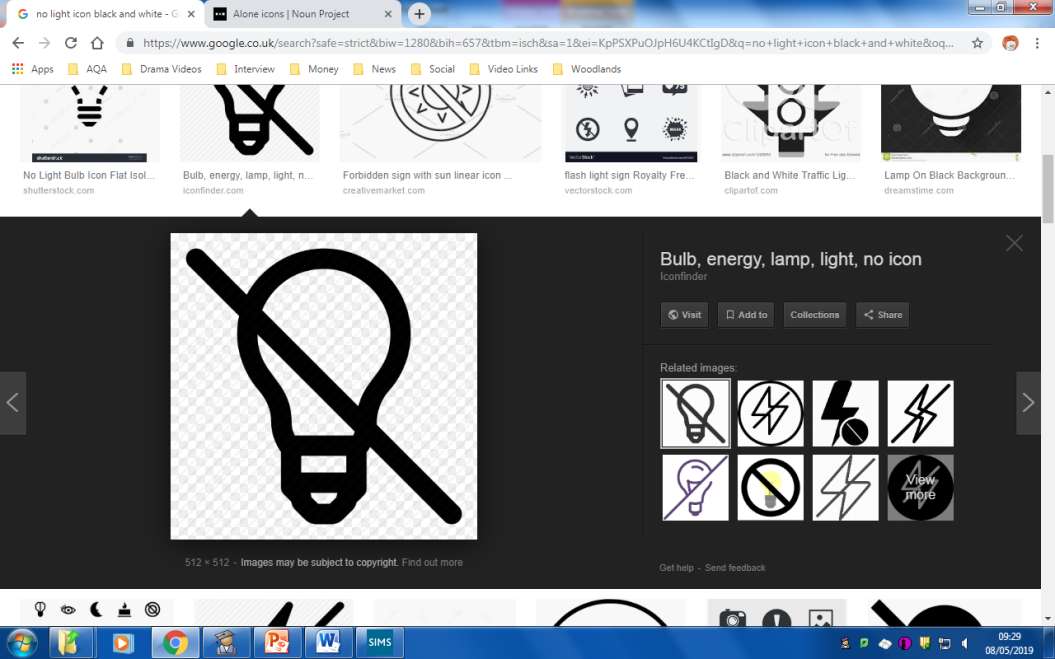 Seasons
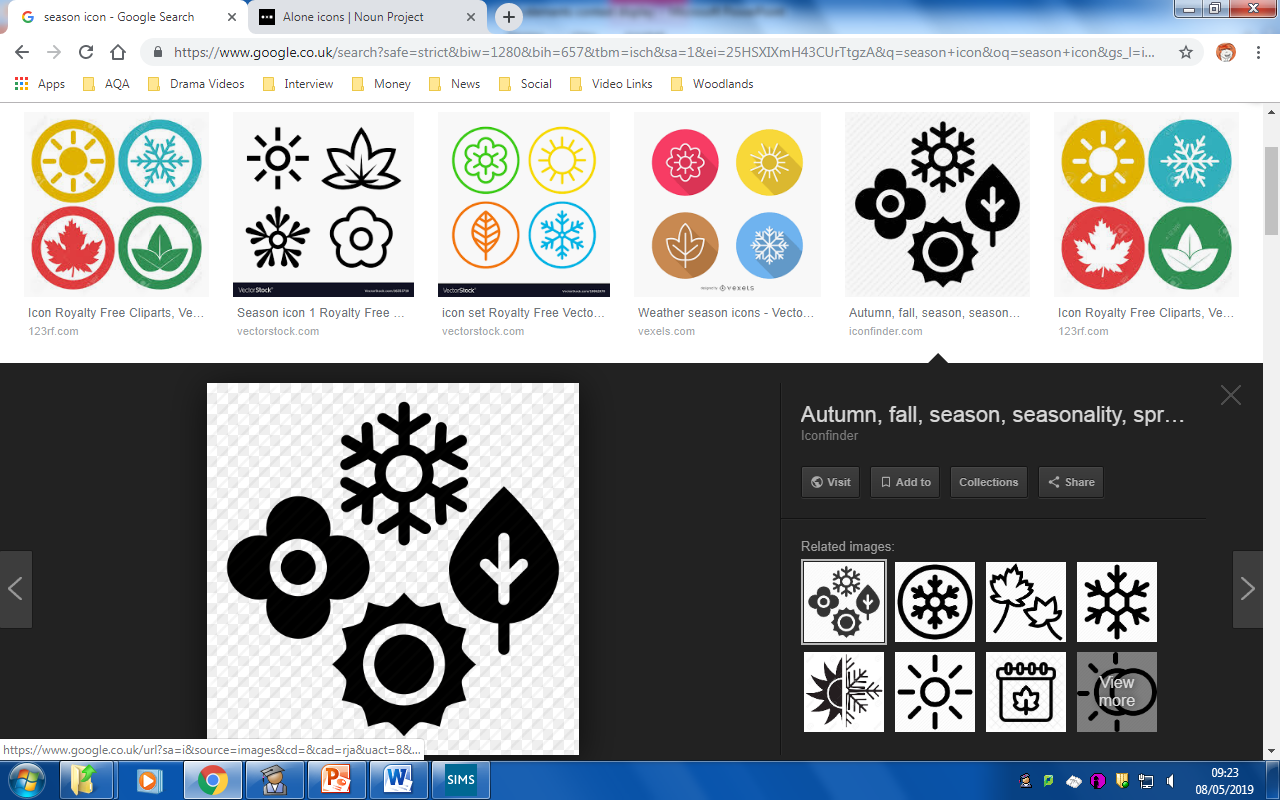 Atmosphere/
Mood
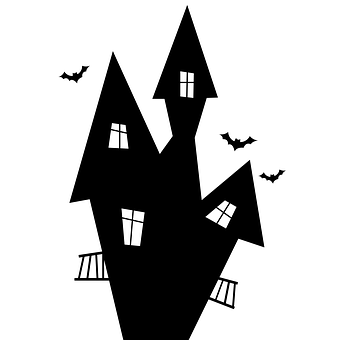 Mark the Moment
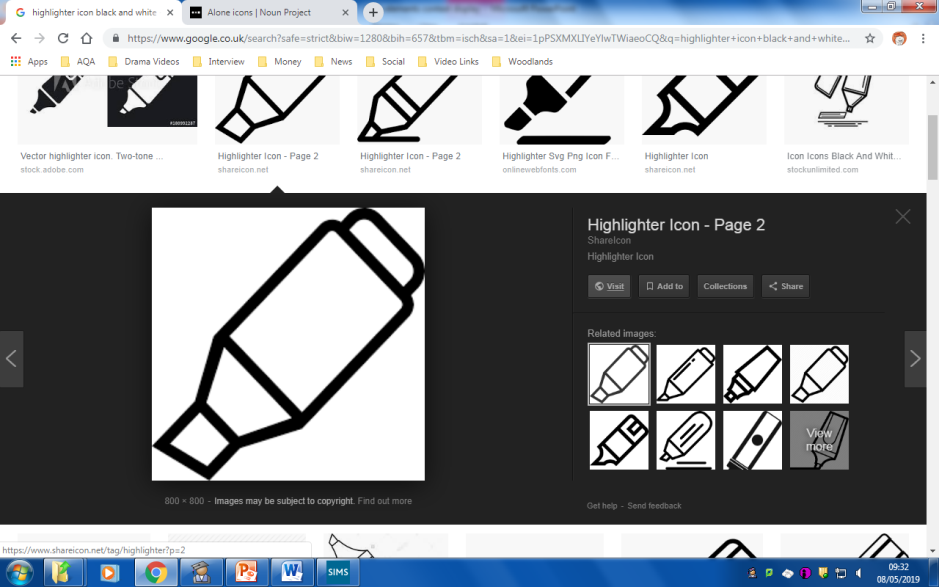 Staging
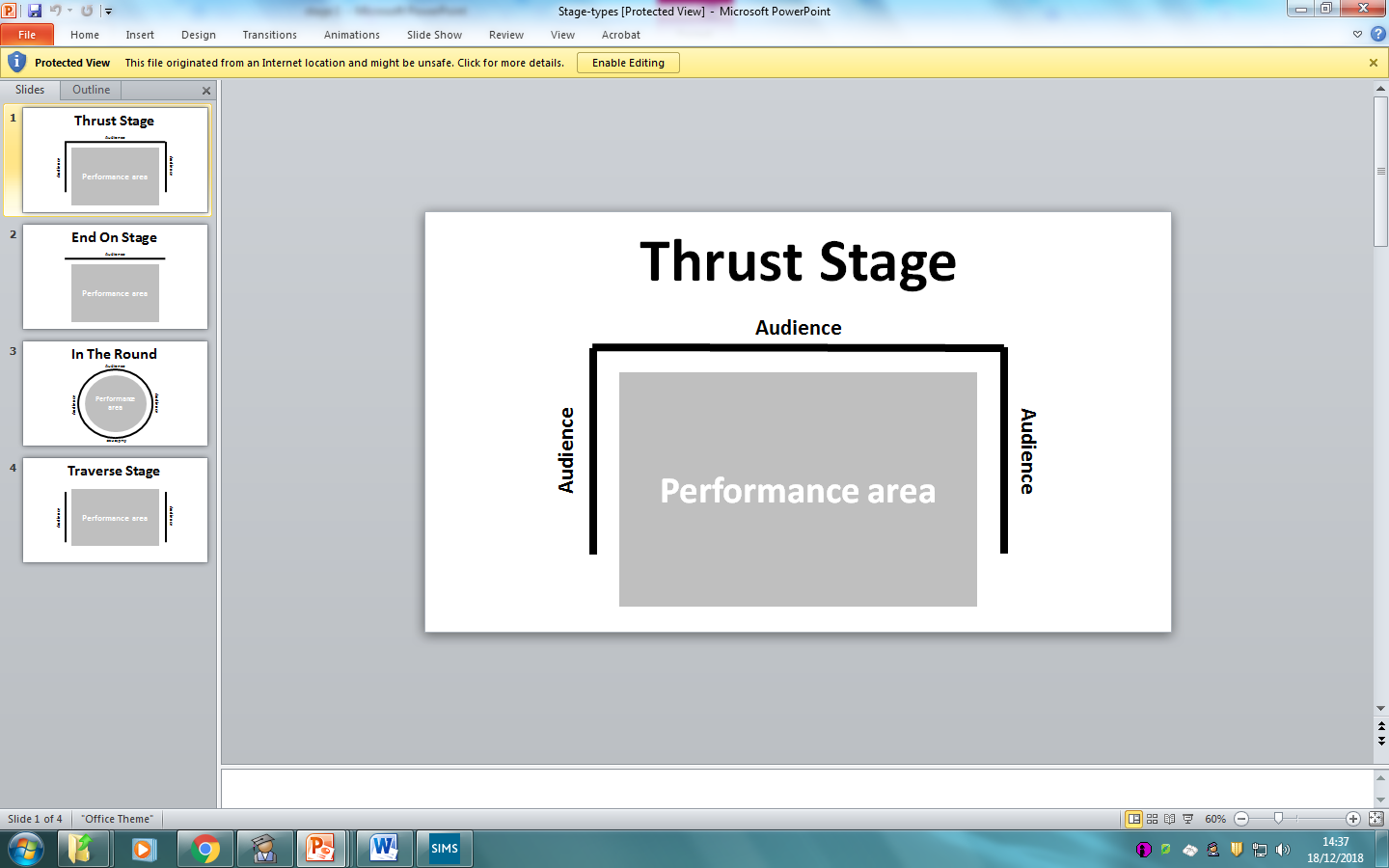 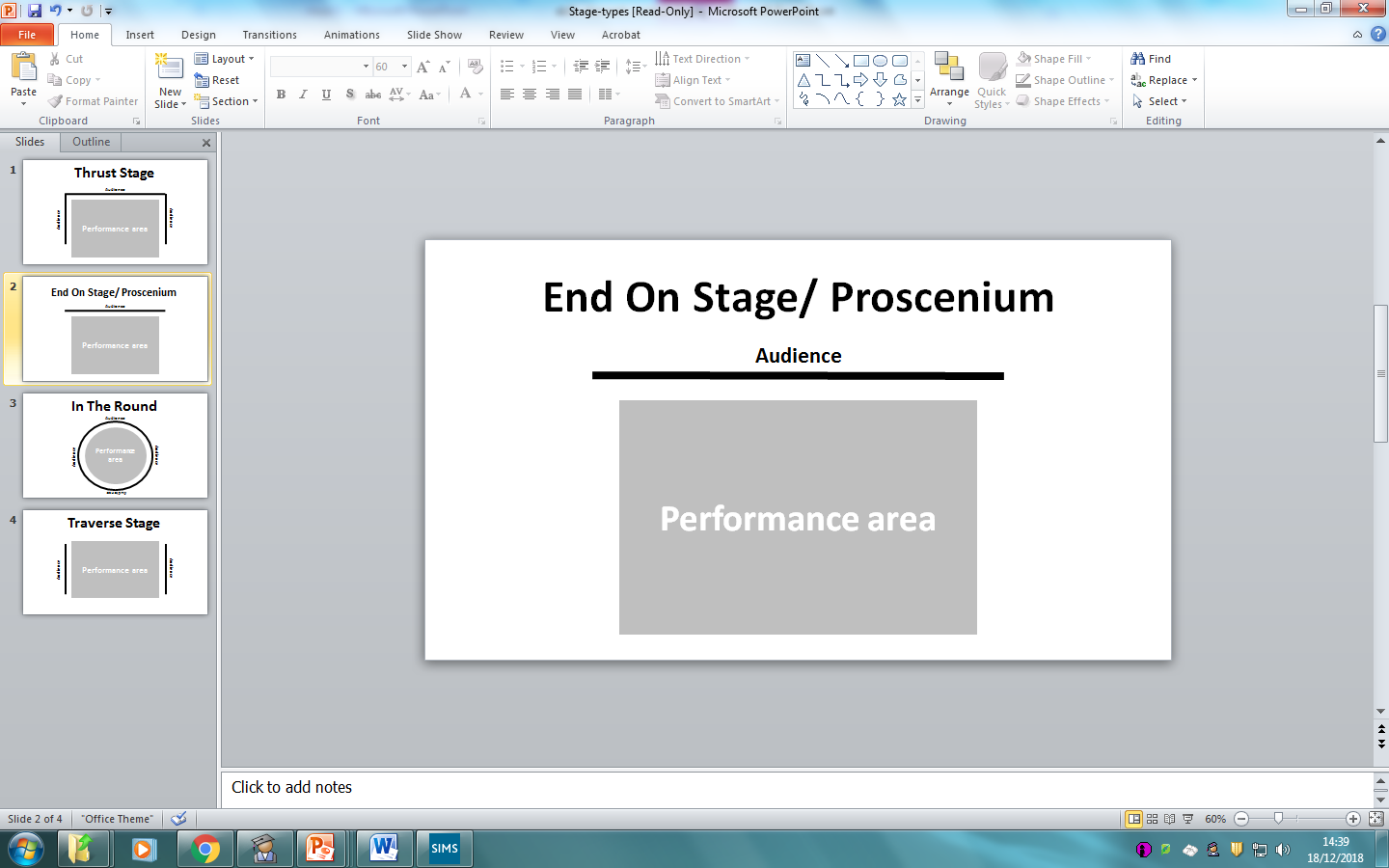 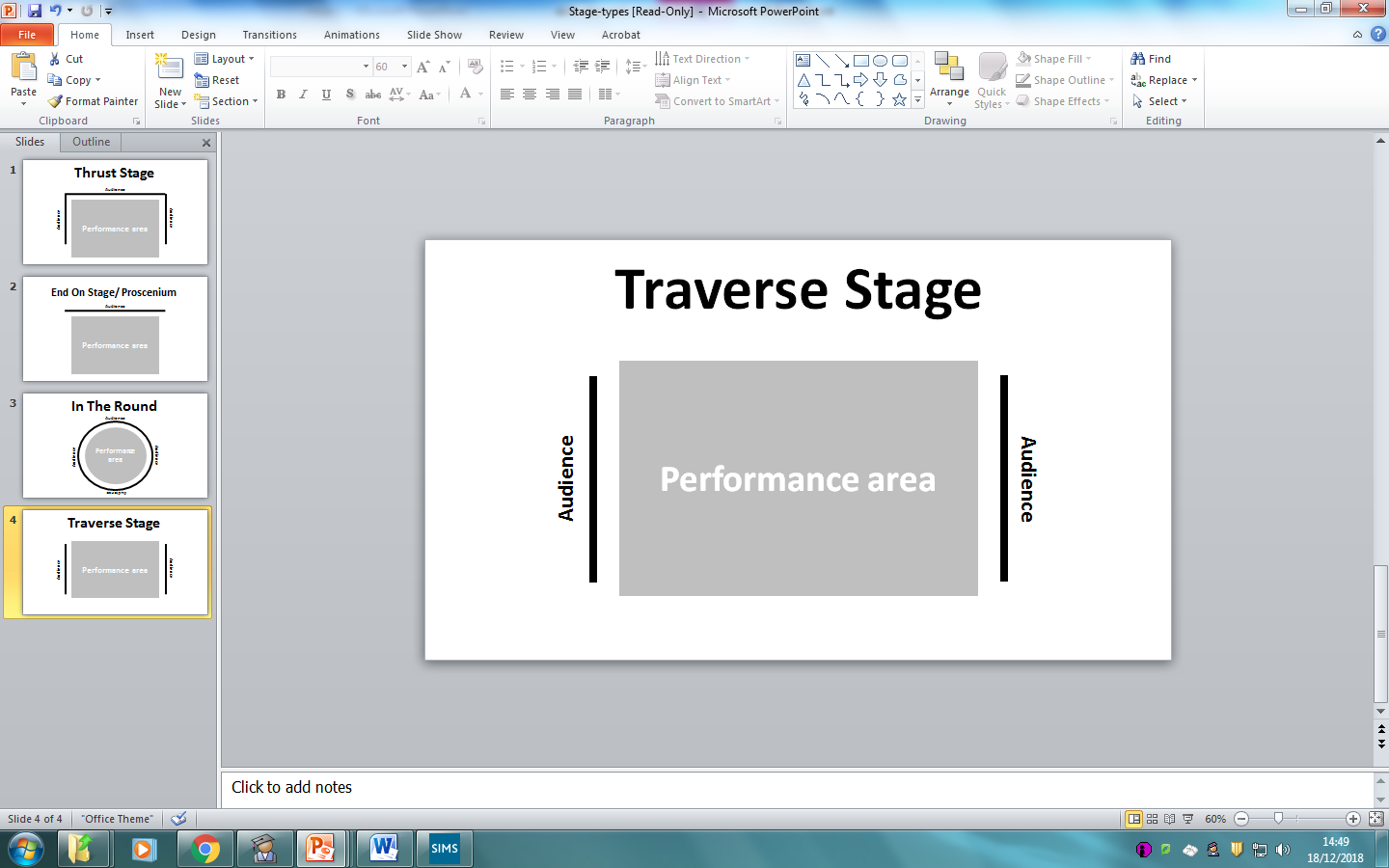 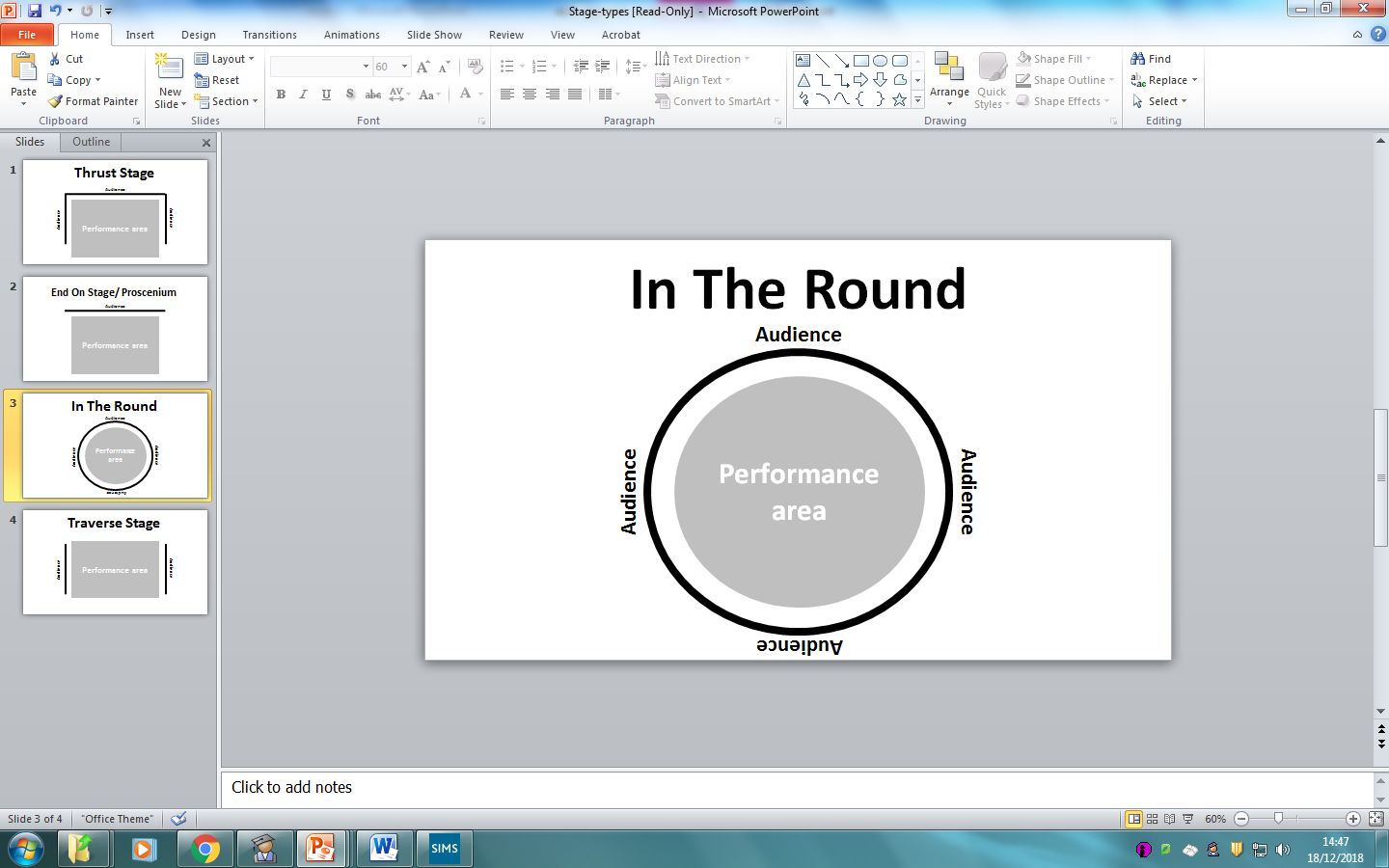 Stage Positioning
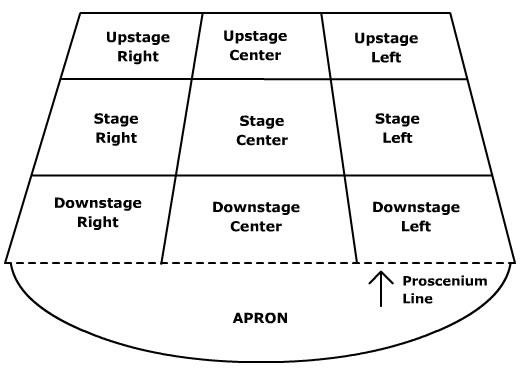 AUDIENCE
Styles/ Genres
Tragedy
Comedy
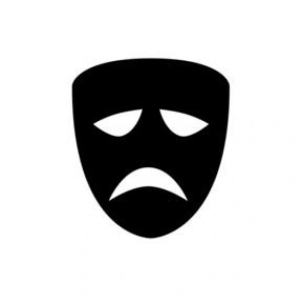 Melodrama
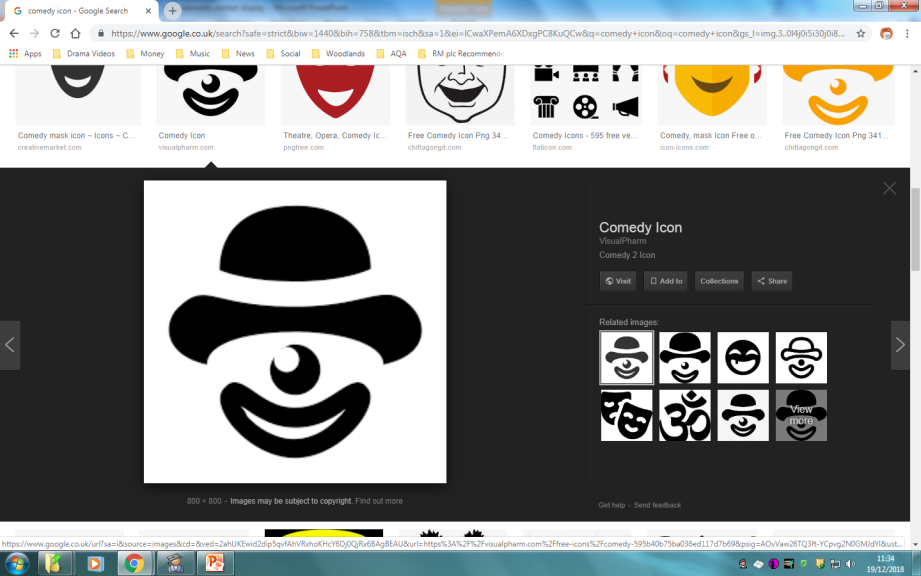 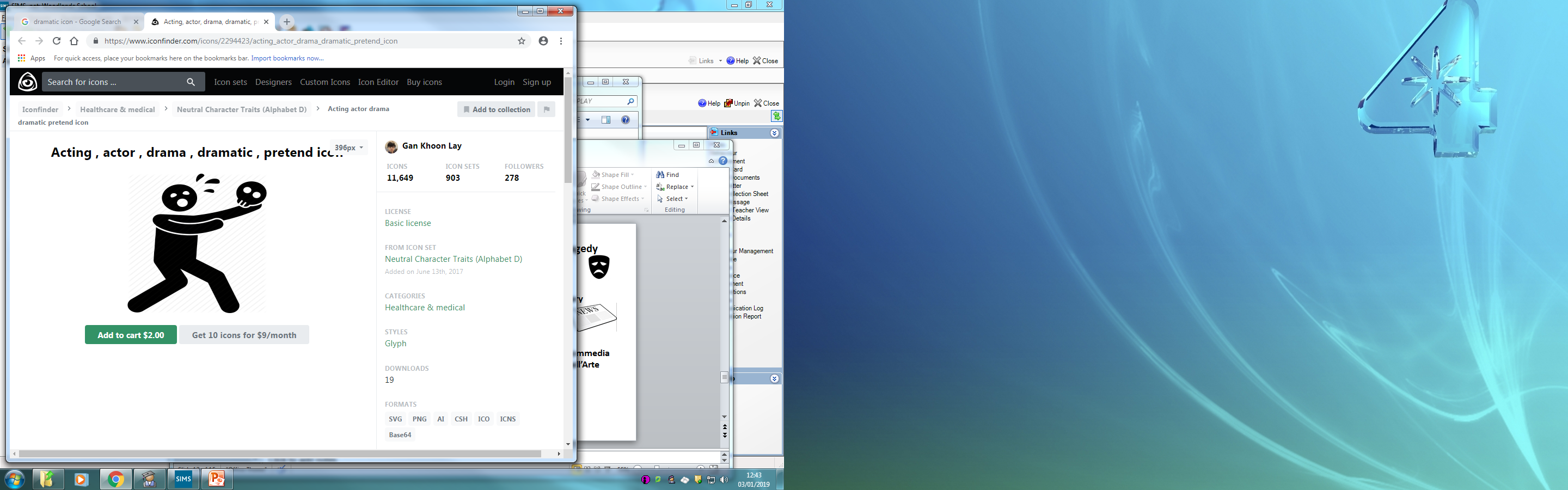 Documentary Theatre
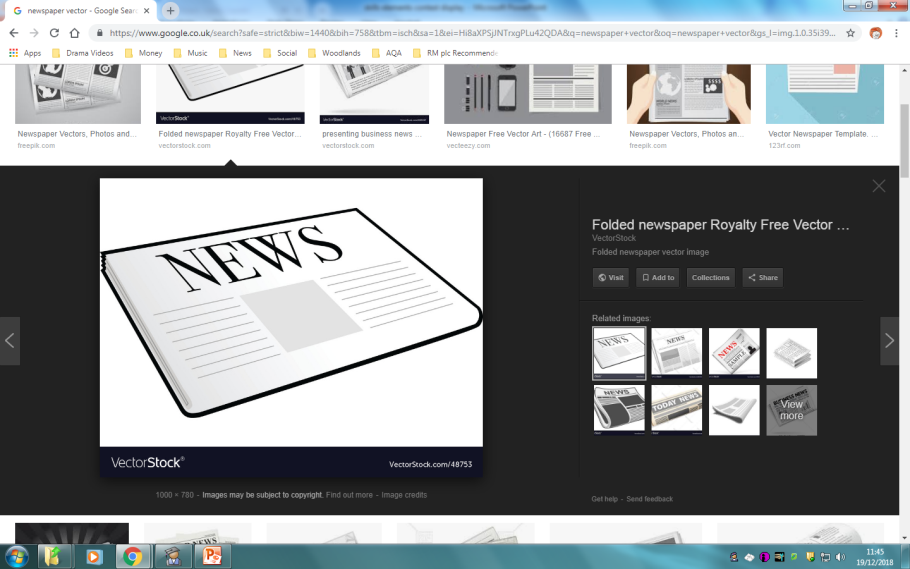 Naturalism
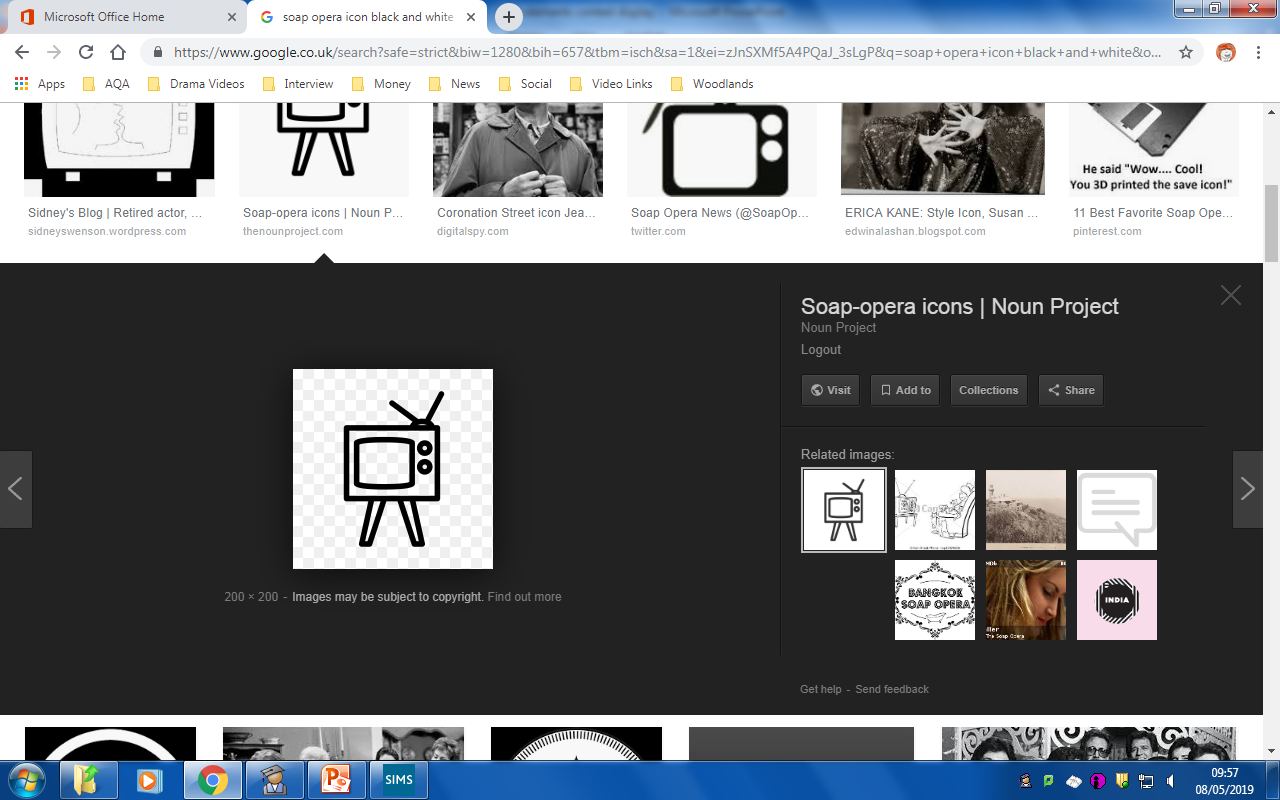 Commedia Dell’Arte
Epic Theatre
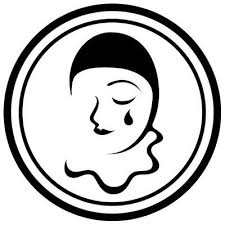 Physical Theatre
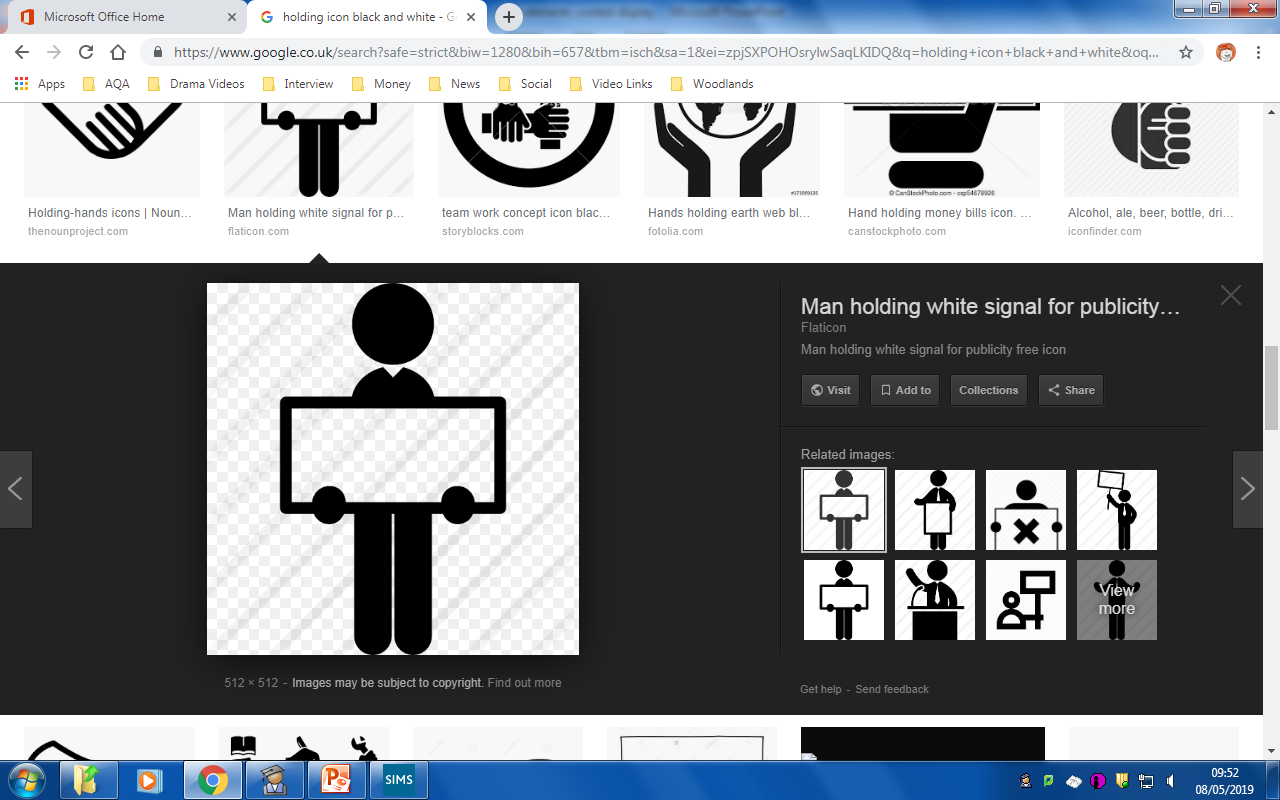 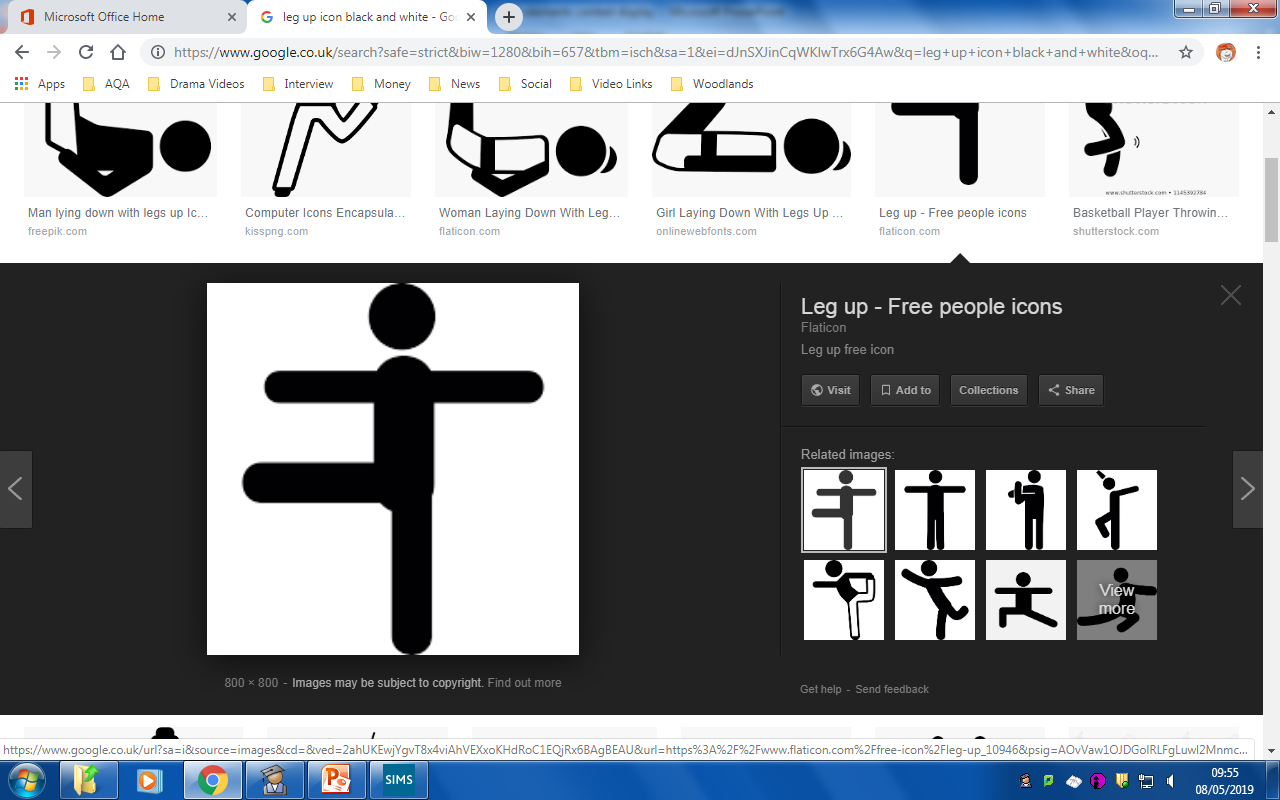 Roles in the Theatre
Technician
Playwright
Performer
Lighting Designer
Understudy
Sound Designer
Puppet Designer
Set Designer
Theatre Manager
Stage Manager
Costume Designer
Style
The way in which something is written or performed.

E.g. The use of naturalistic dialogue or physical theatre movement
Non Naturalistic
Stylised, not realistic
Naturalistic
Life like, realistic, believable.
Abstract
Not realistic. Not Life like. 

Instead uses colour, shapes, textures and sounds to achieve an effect.
Stylised
Non realistic, done in a particular manner.

Maybe emphasising one element of the performance
Minimalistic
Simple, using few elements, stripped back.
Symbolic
Using something to represent something else

Red = danger, a dove = peace etc
Genre
A category or type
Melodrama
A performance with exaggerated characters and exciting events
Concept
A unifying idea about the production.

Something that ties everything together